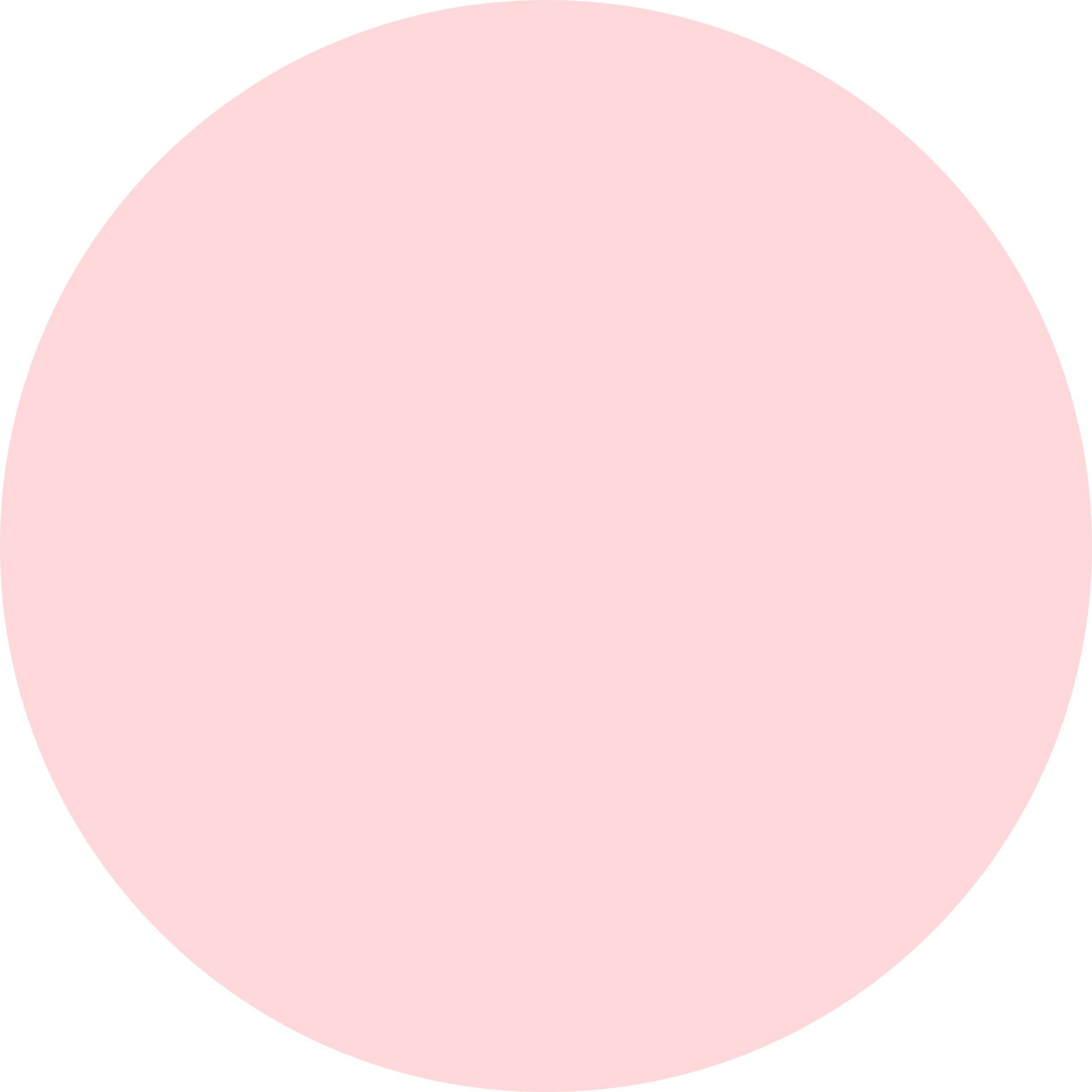 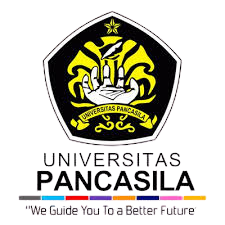 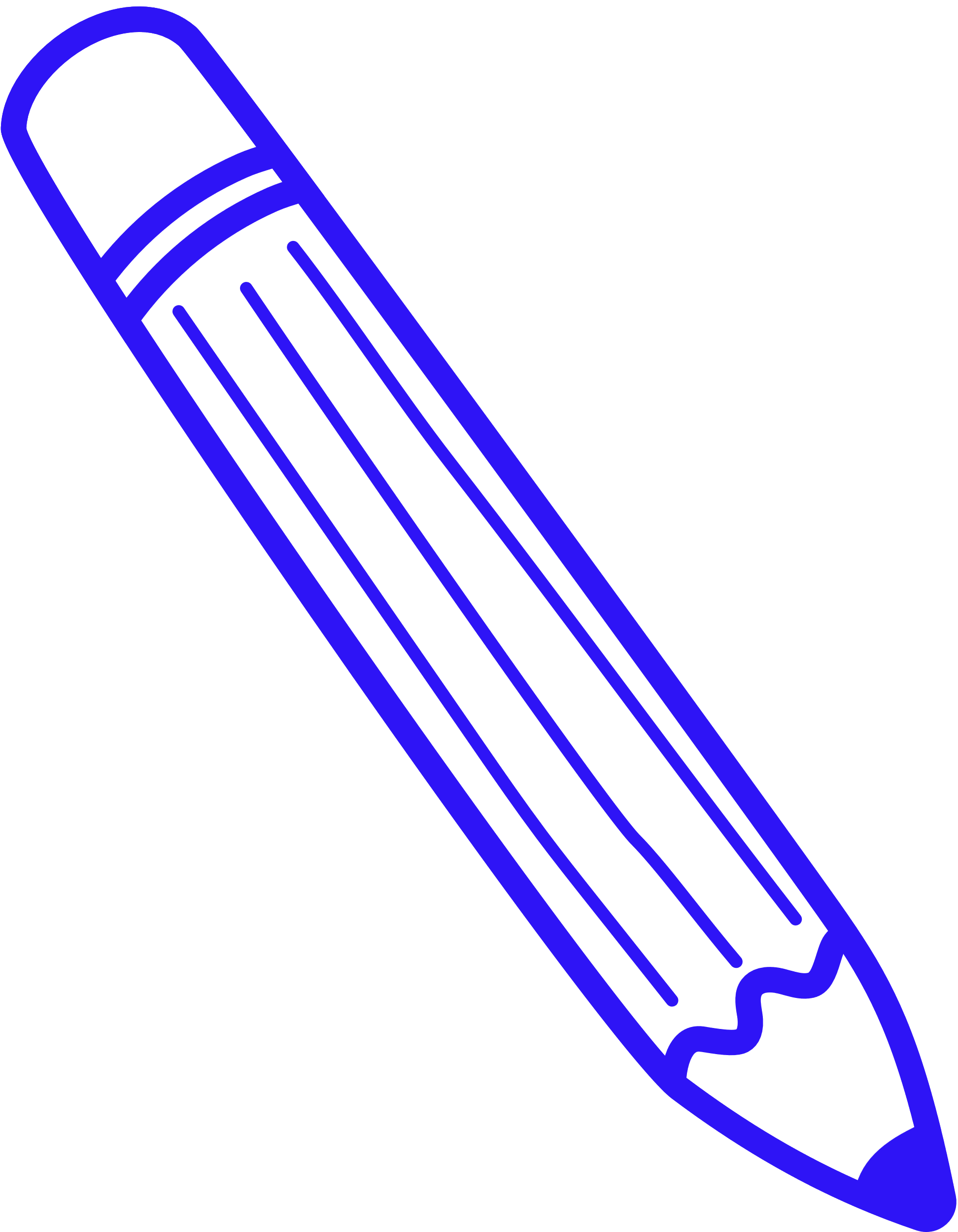 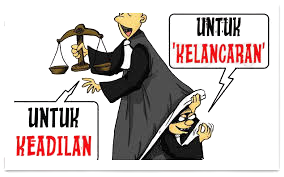 DOMINASI SIMBOLIK PEMBUKTIAN
DR. ROCKY MARBUN, SH, MH
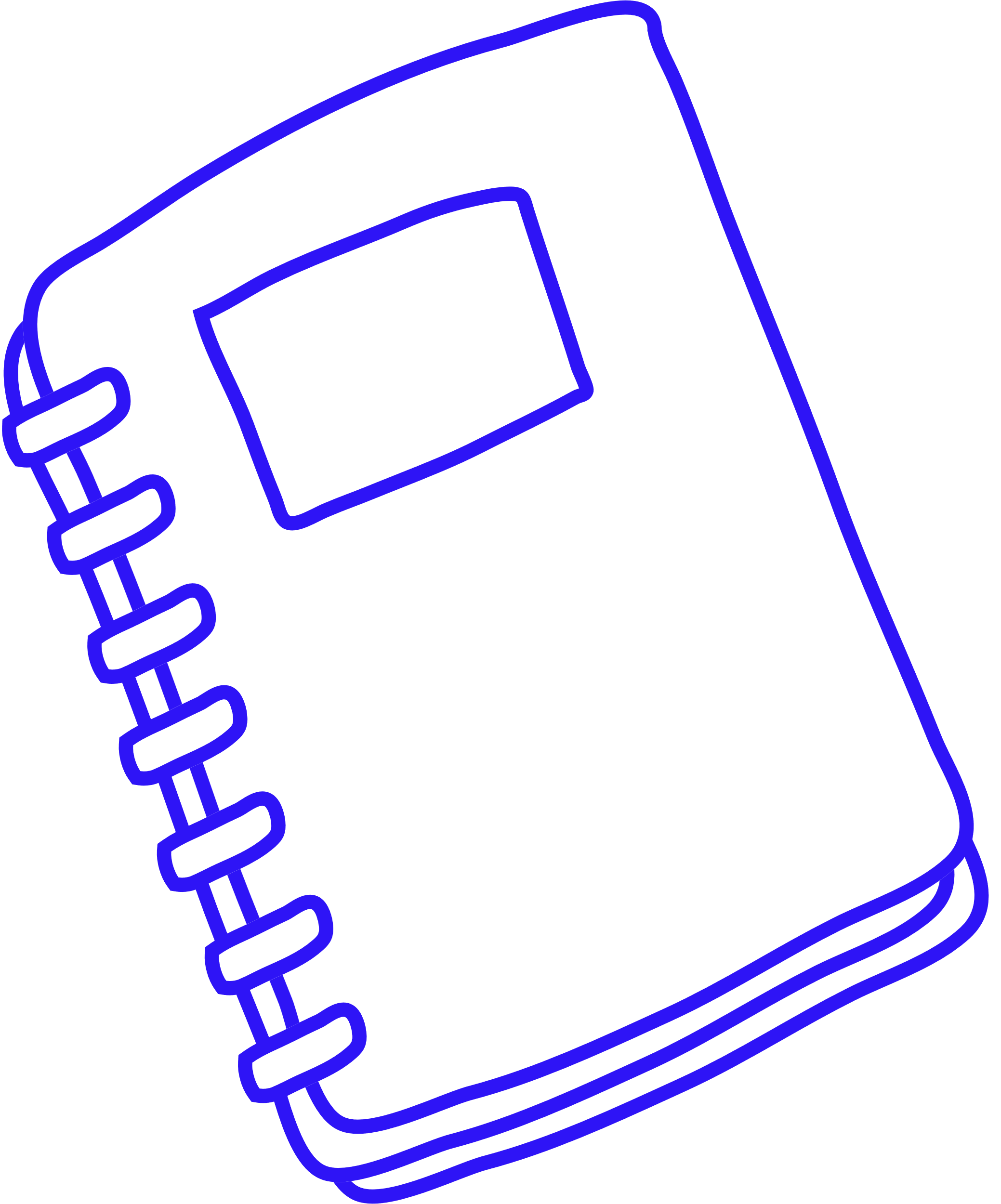 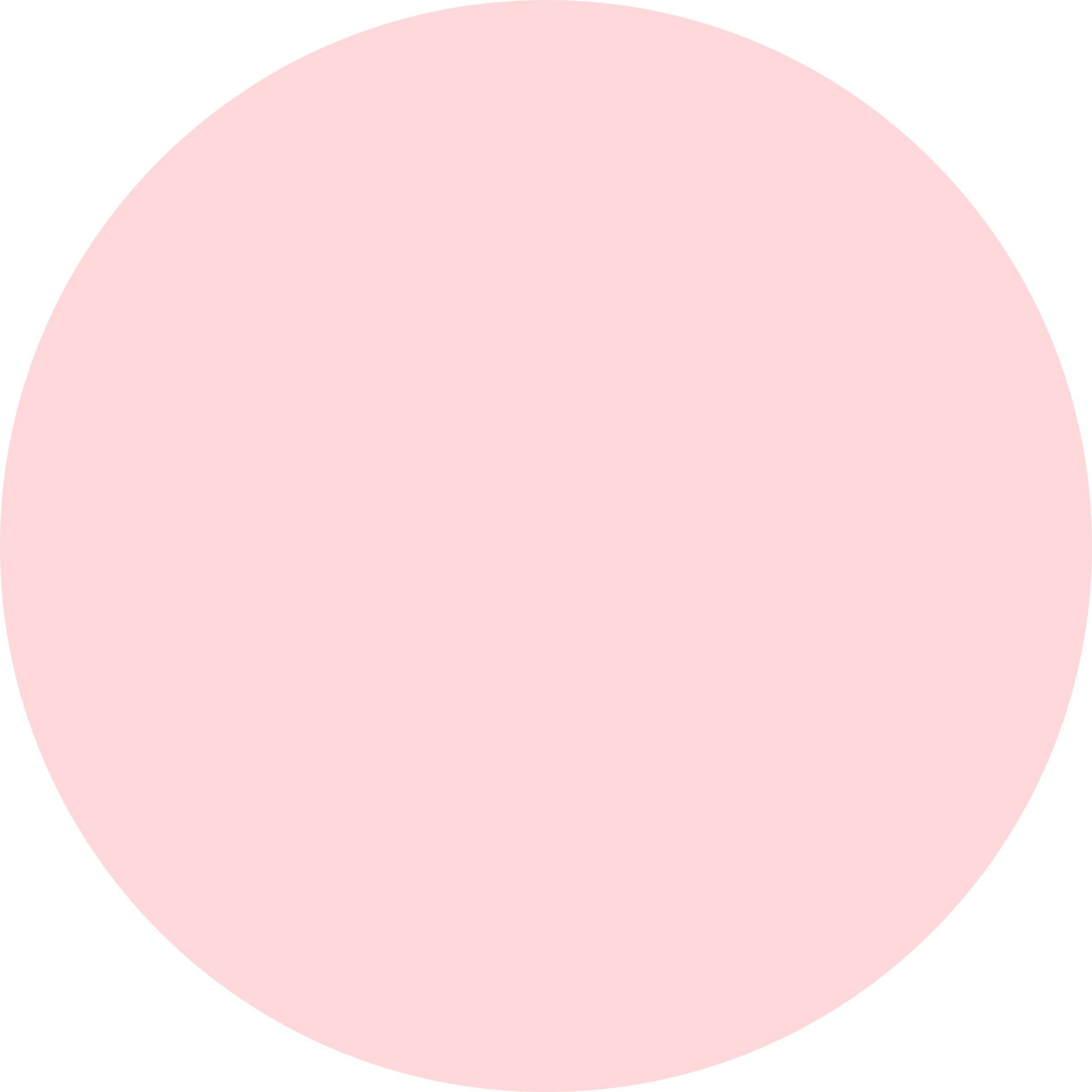 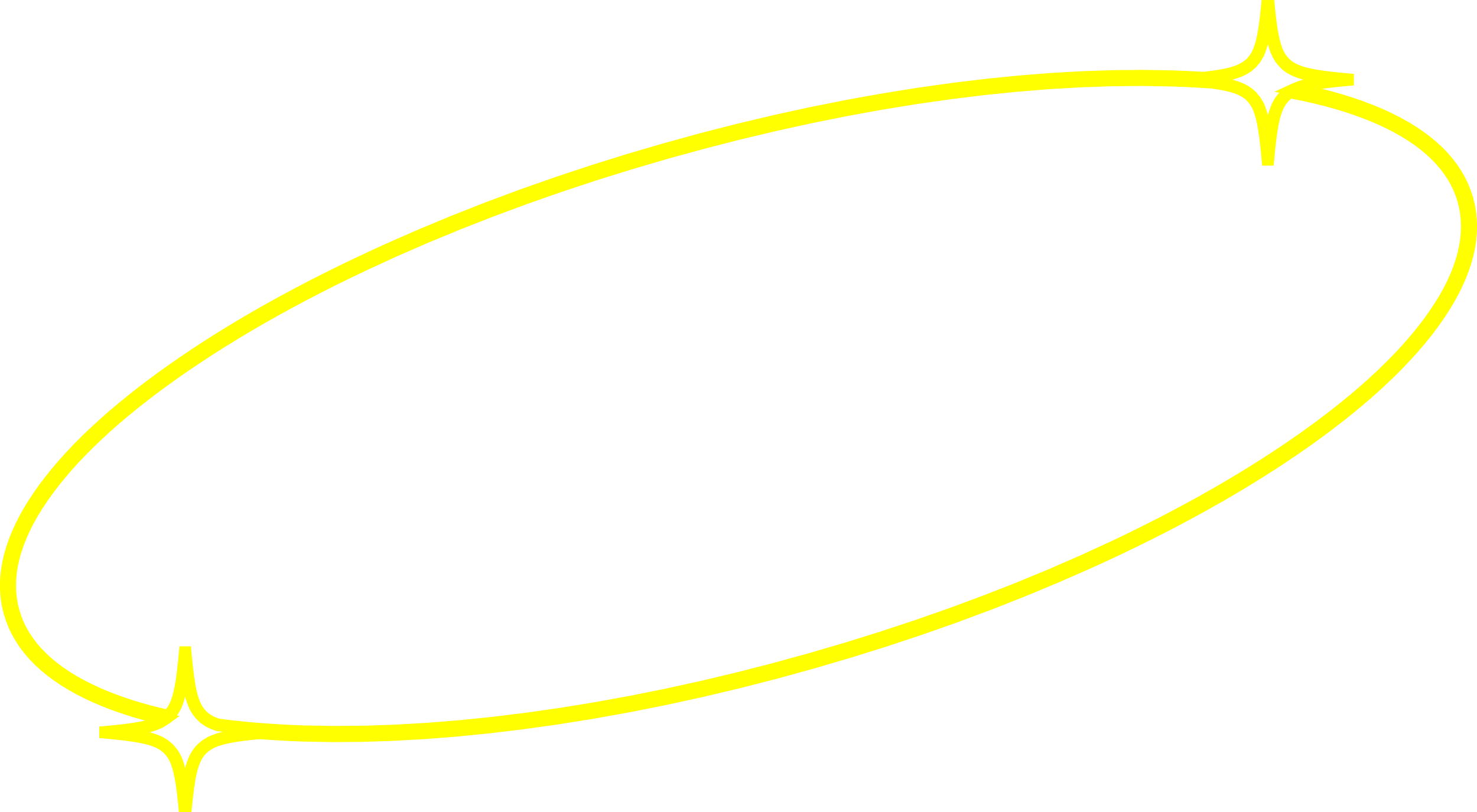 Landscape Paradigma
Konsideran Menimbang Huruf C KUHAP
Konsideran Menimbang huruf A KUHAP
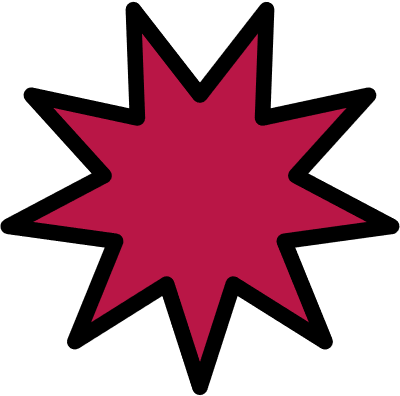 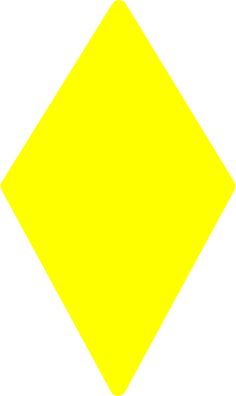 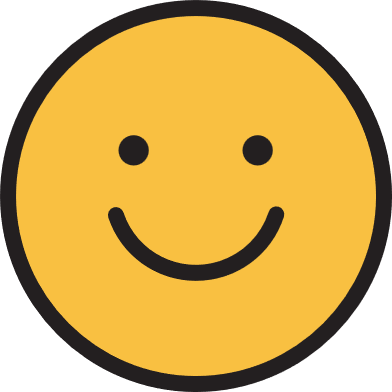 bahwa pembangunan hukum nasional yang demikian itu di bidang hukum acara pidana adalah agar masyarakat menghayati hak dan kewajibannya dan untuk meningkatkan pembinaan sikap para pelaksana penegak hukum sesuai dengan fungsi dan wewenang masing-masing ke arah tegaknya hukum, keadilan dan perlindungan terhadap harkat dan martabat manusia, ketertiban serta kepastian hukum demi terselenggaranya negara hukum sesuai dengan Undang-Undang Dasar 1945;
bahwa negara Republik Indonesia adalah negara hukum berdasarkan Pancasila dan Undang-Undang Dasar 1945 yang menjunjung tinggi hak asasi manusia serta yang menjamin segala warga negara bersamaan kedudukannya di dalam hukum dan pemerintahan dan wajib menjunjung hukum dan pemerintahan itu dengan tidak ada kecualinya
2
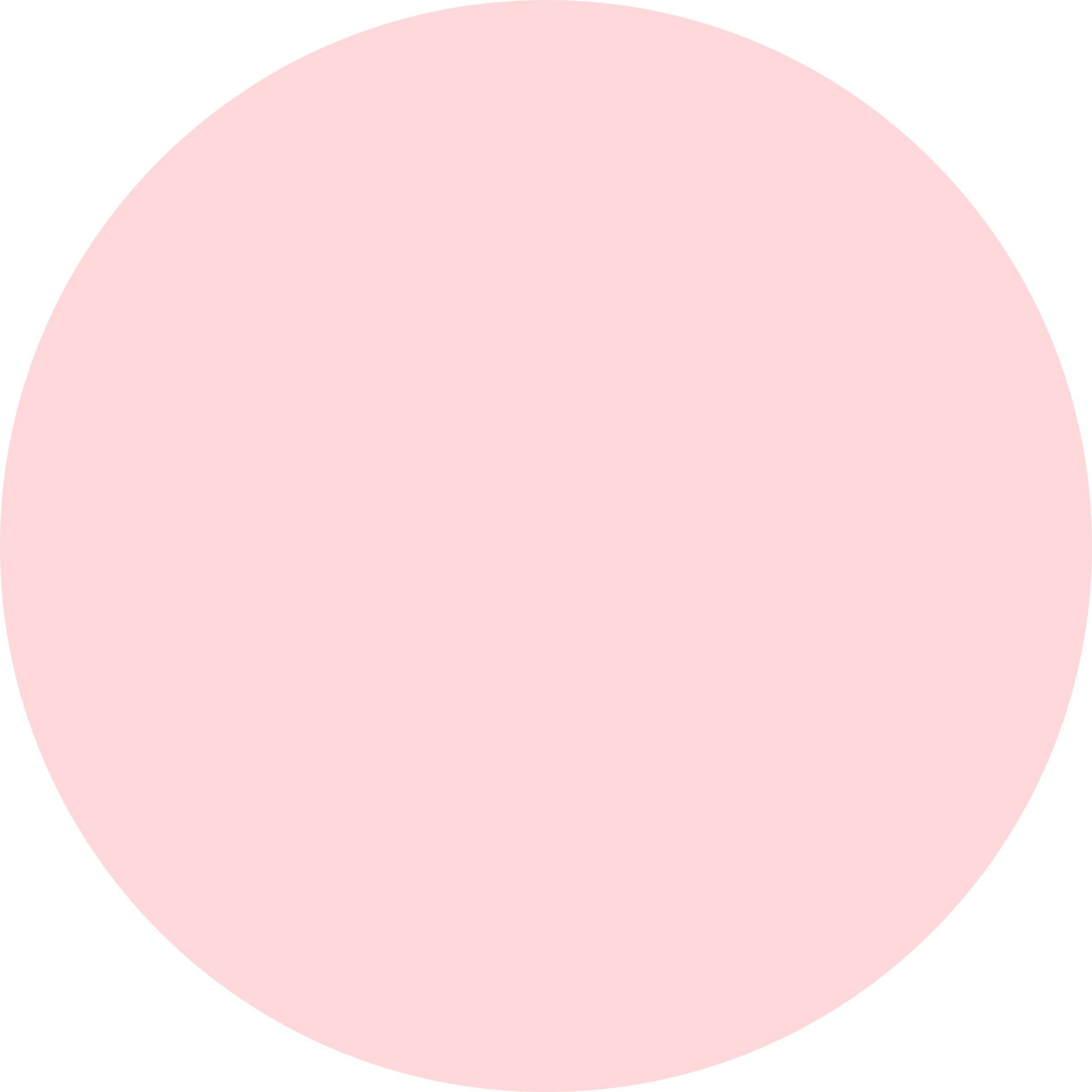 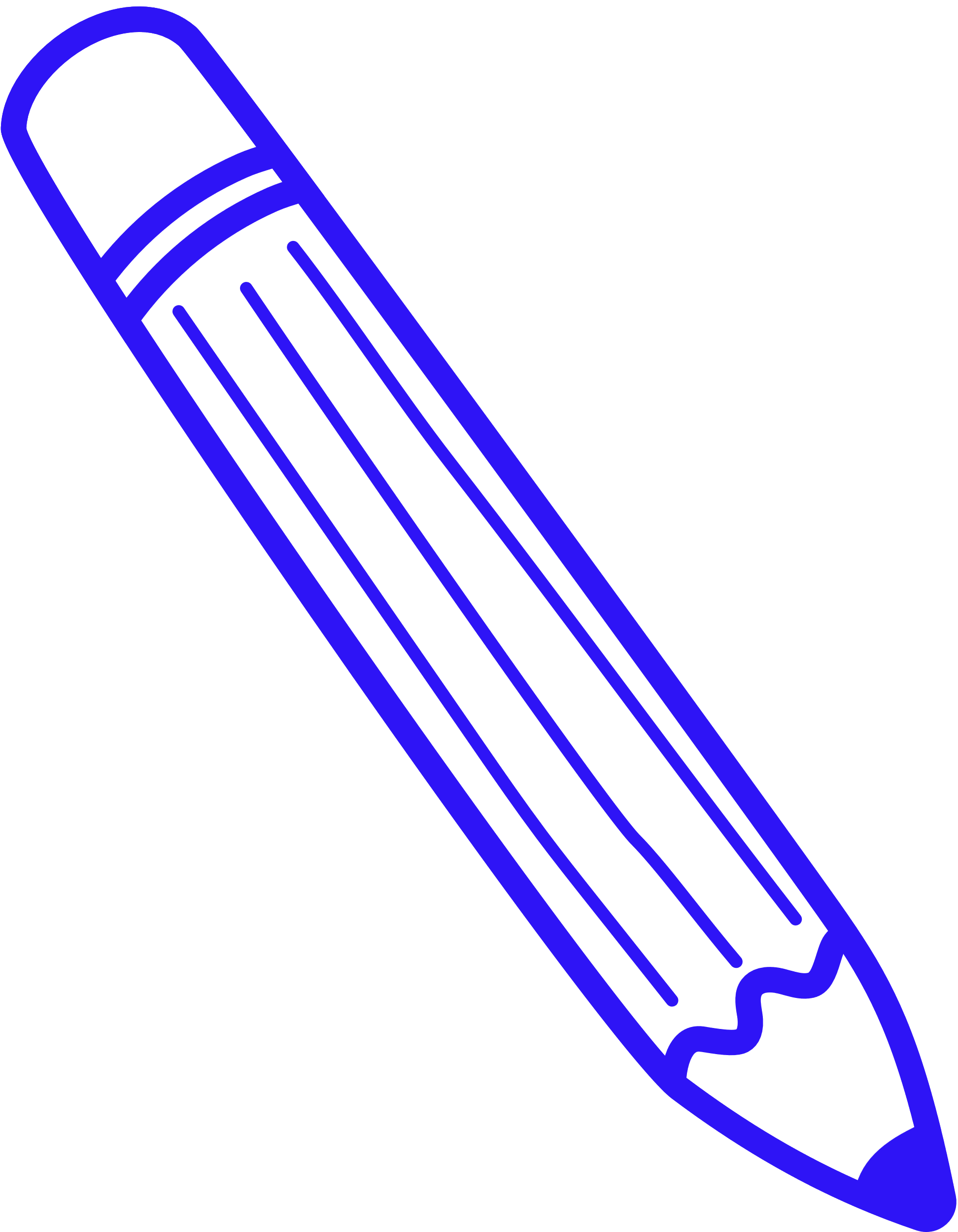 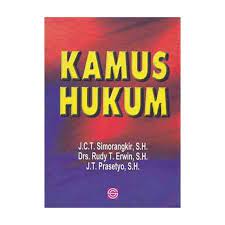 J.C.T. Simorangkir
Usaha dari yang berwenang untuk mengemukakan kepada hakim sebanyak mungkin hal-hal yang berkenaan dengan suatu perkara yang bertujuan agar supaya dapat dipakai oleh hakim sebagai bahan untuk memberikan keputusan seperti perkara tersebut.
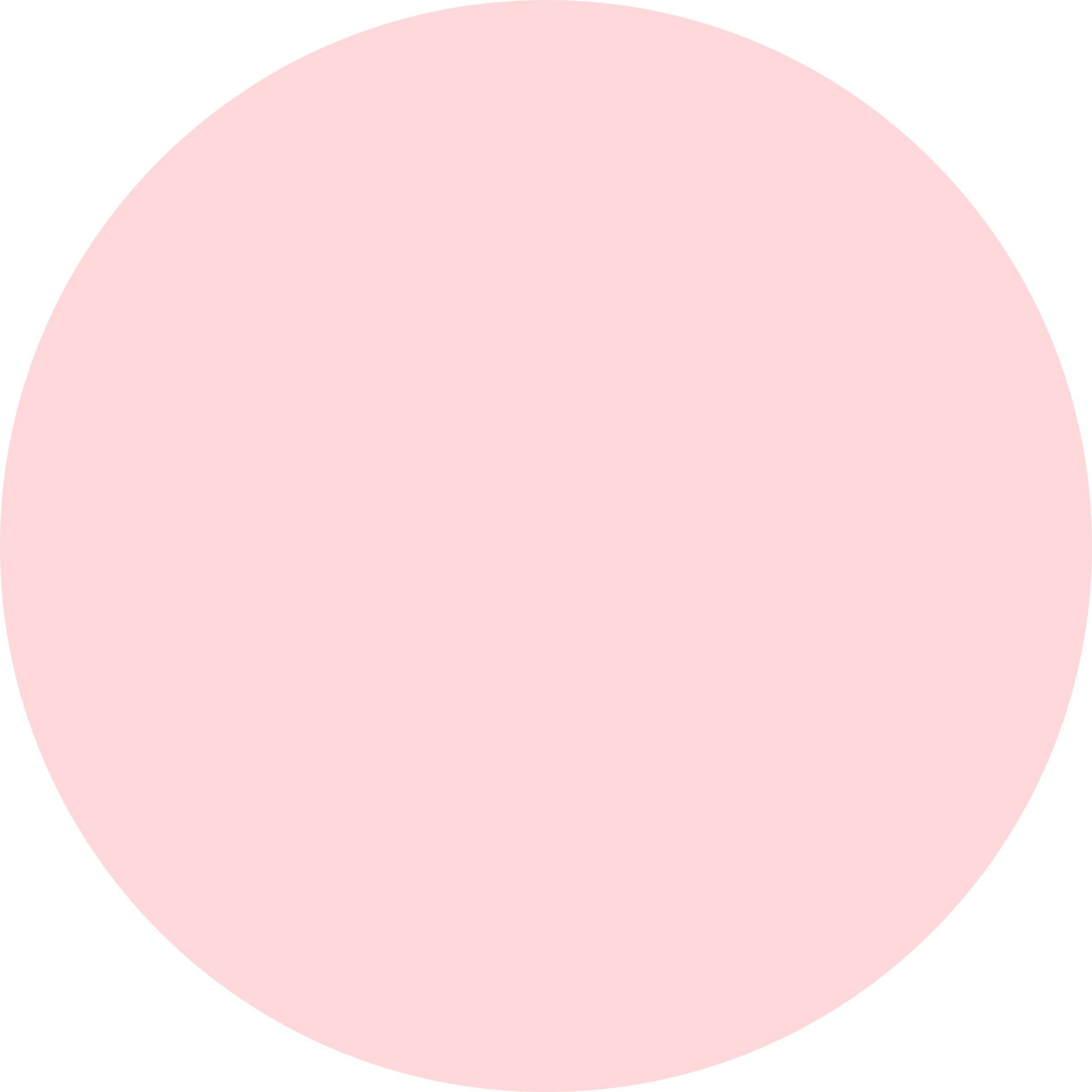 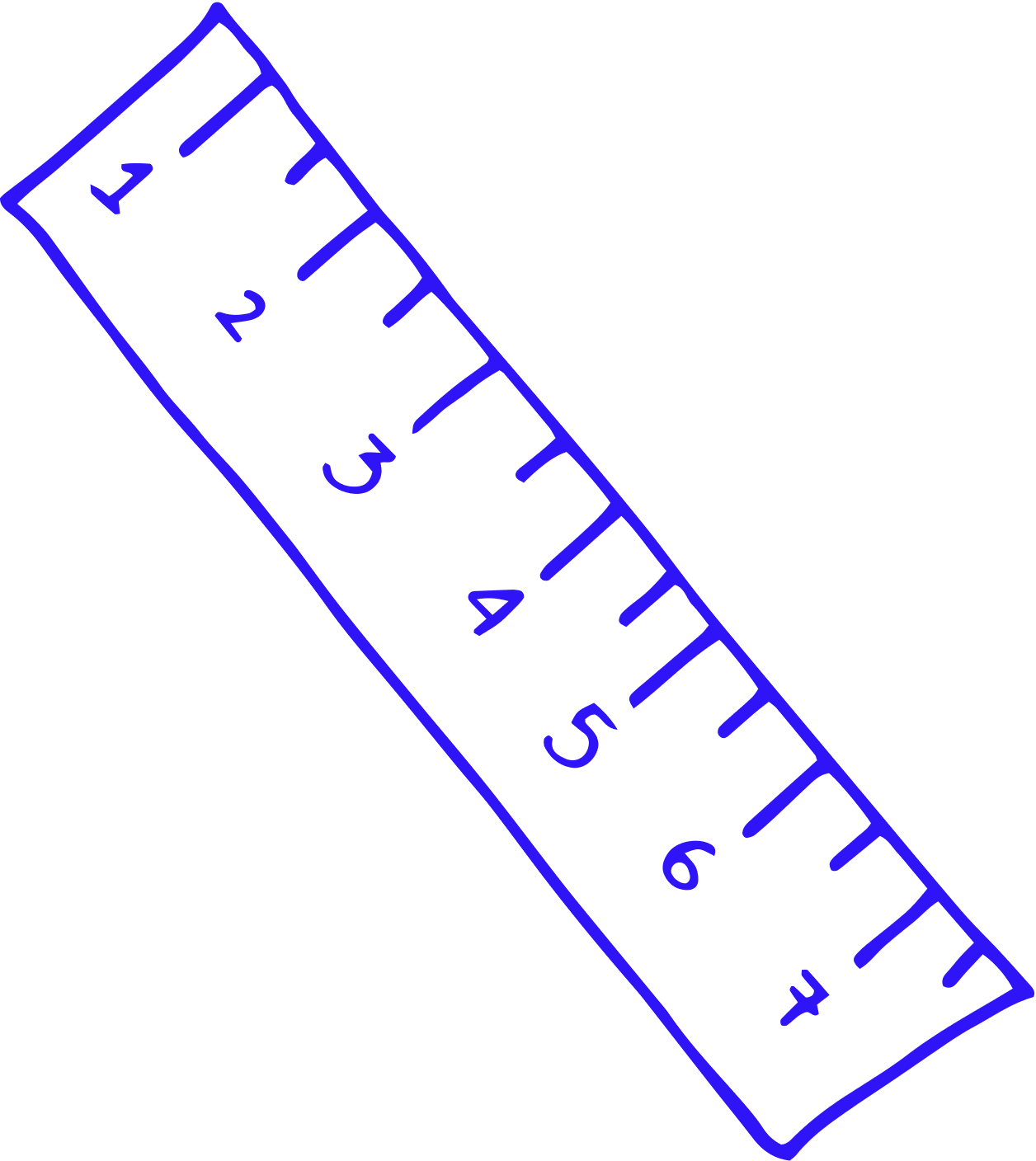 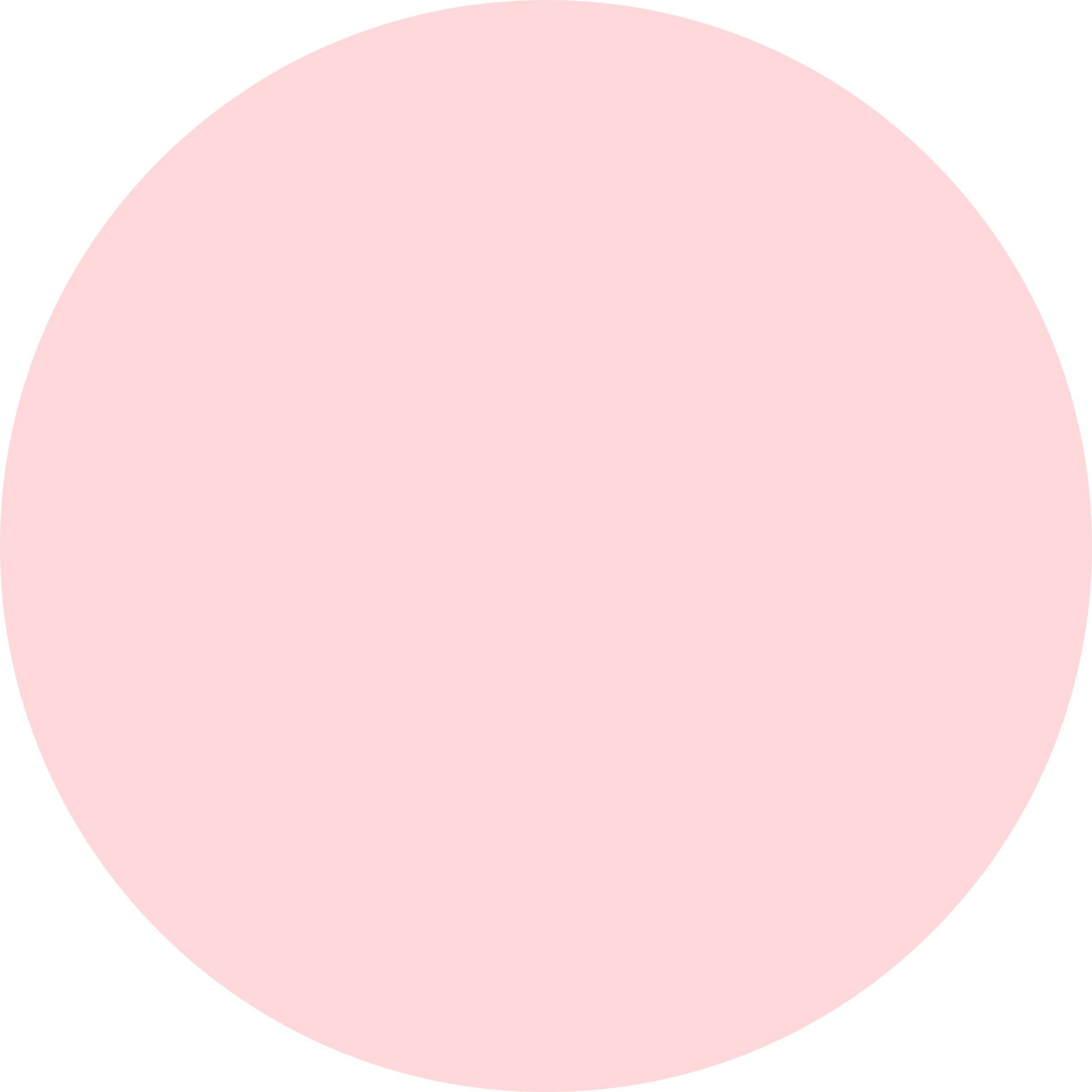 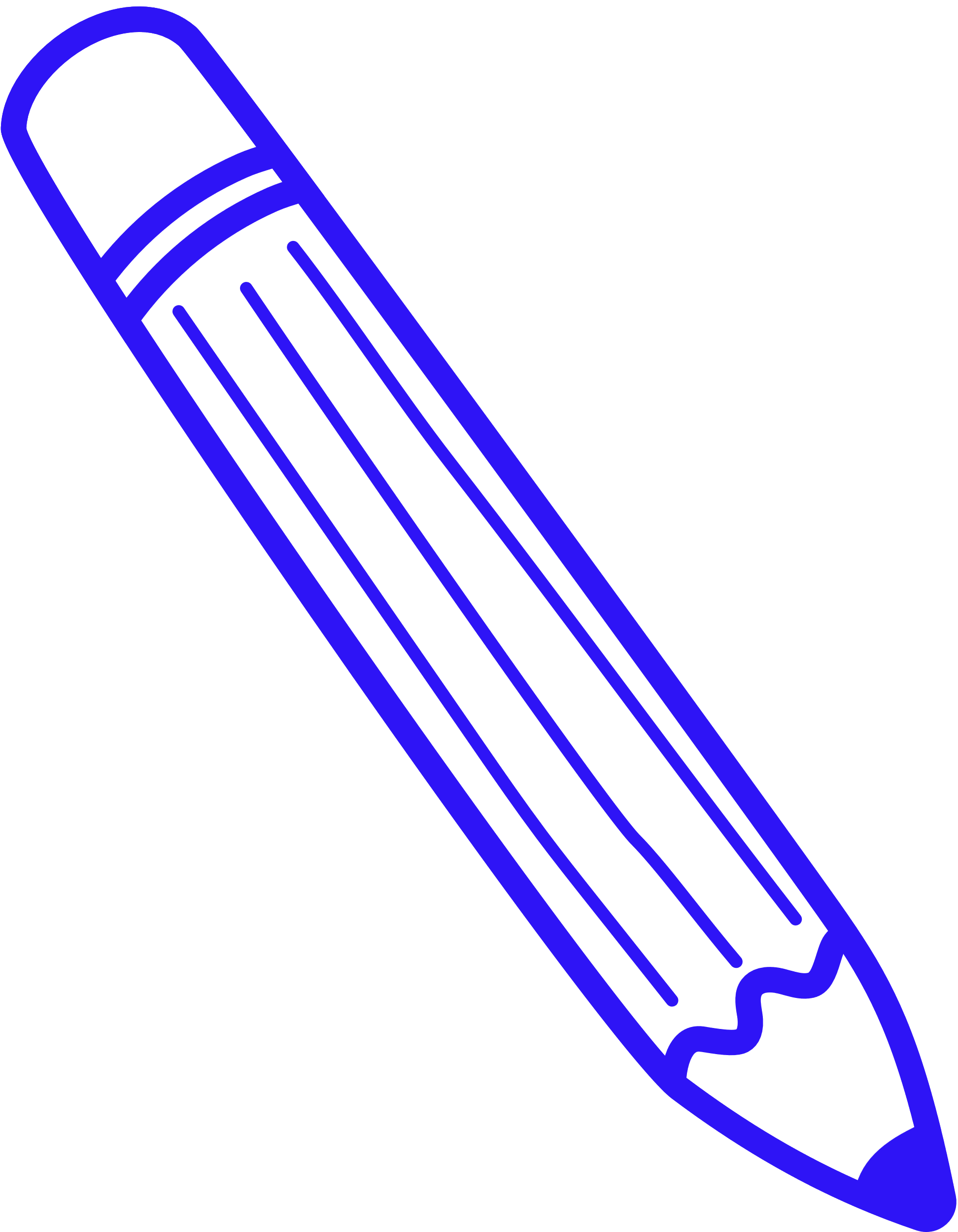 Martiman Prodjohamidjojo
Pembuktian adalah mengandung maksud dan usaha untuk menyatakan kebenaran adalah suatu peristiwa, sehingga dapat diterima oleh akal terhadap kebenaran peristiwa tersebut.
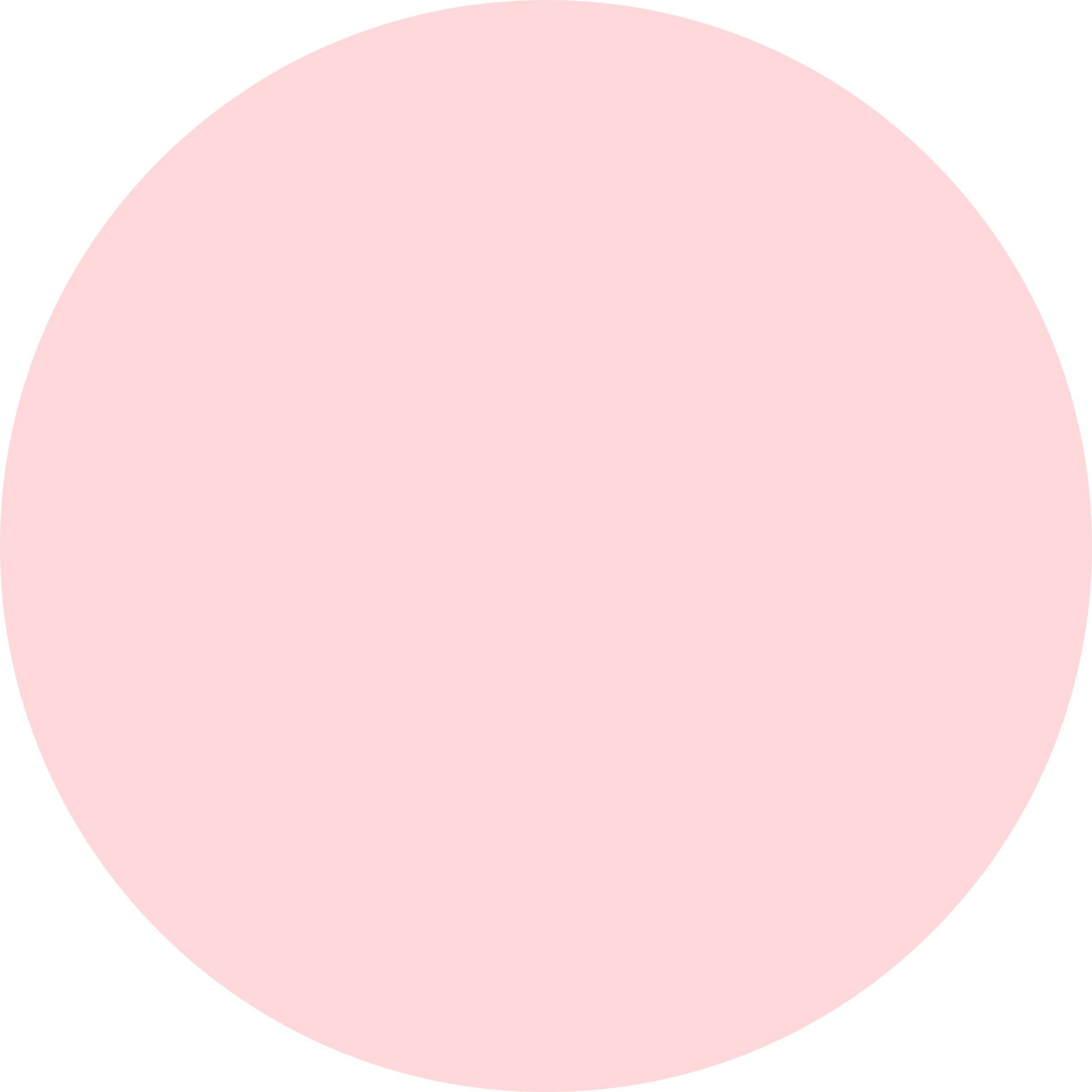 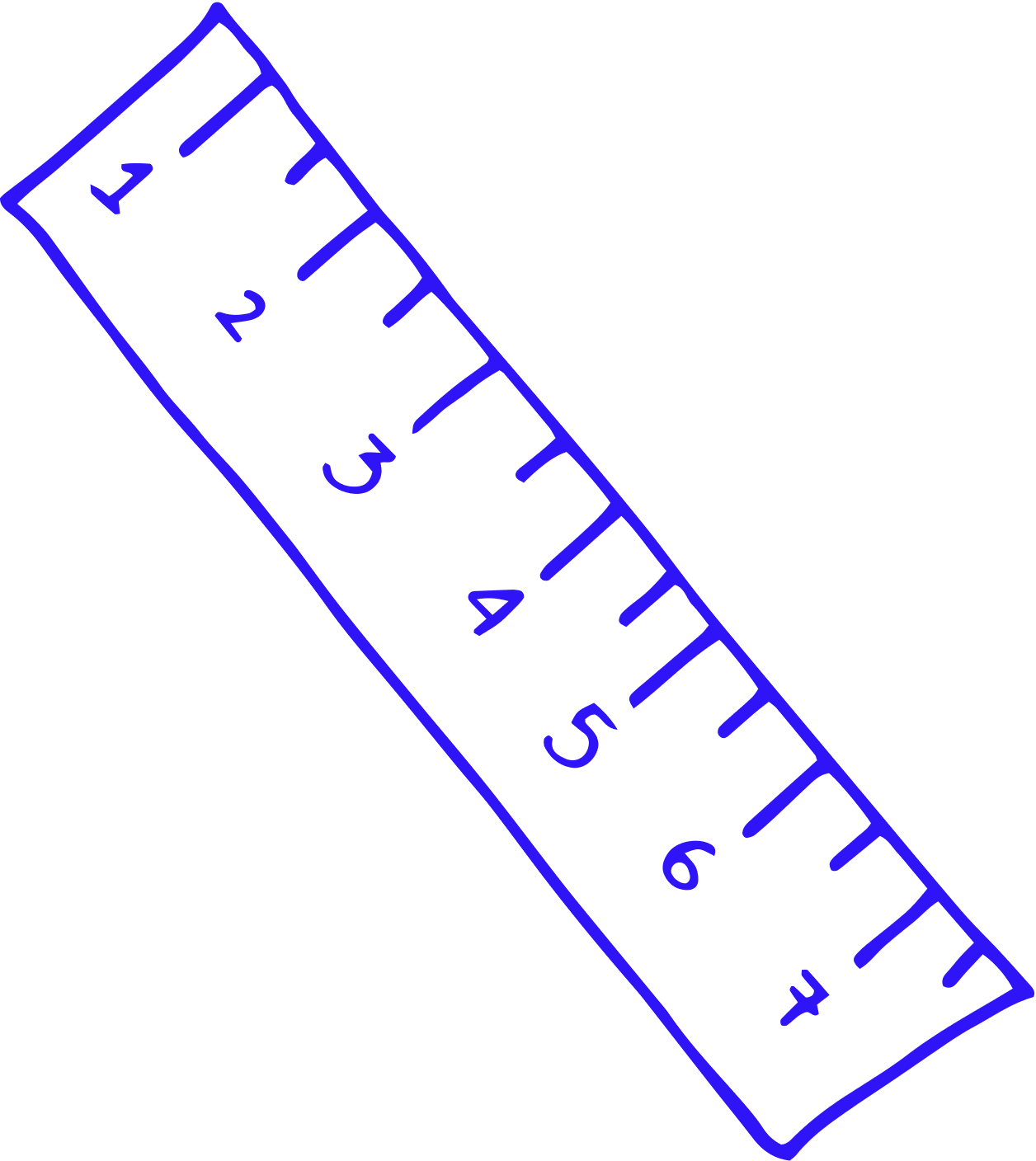 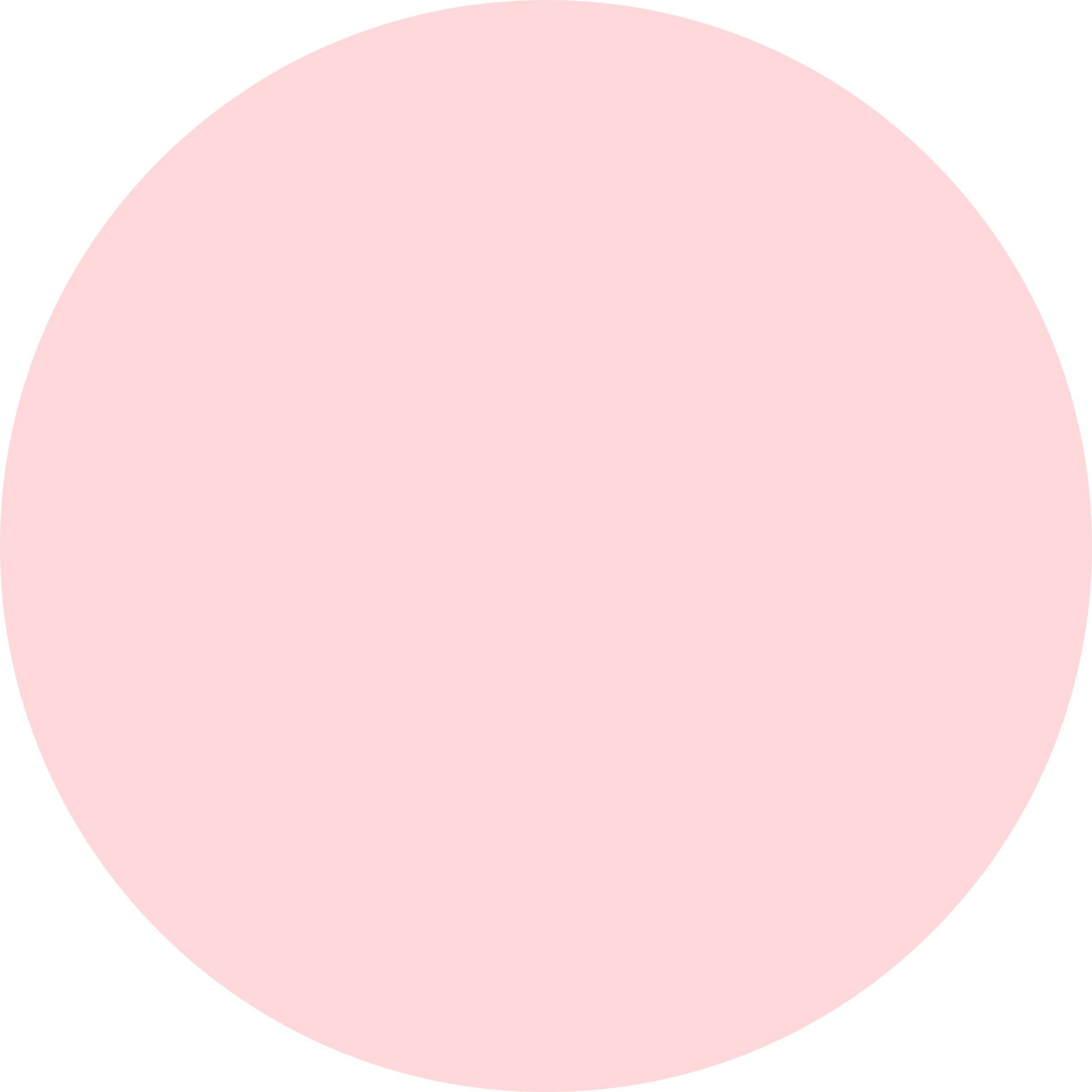 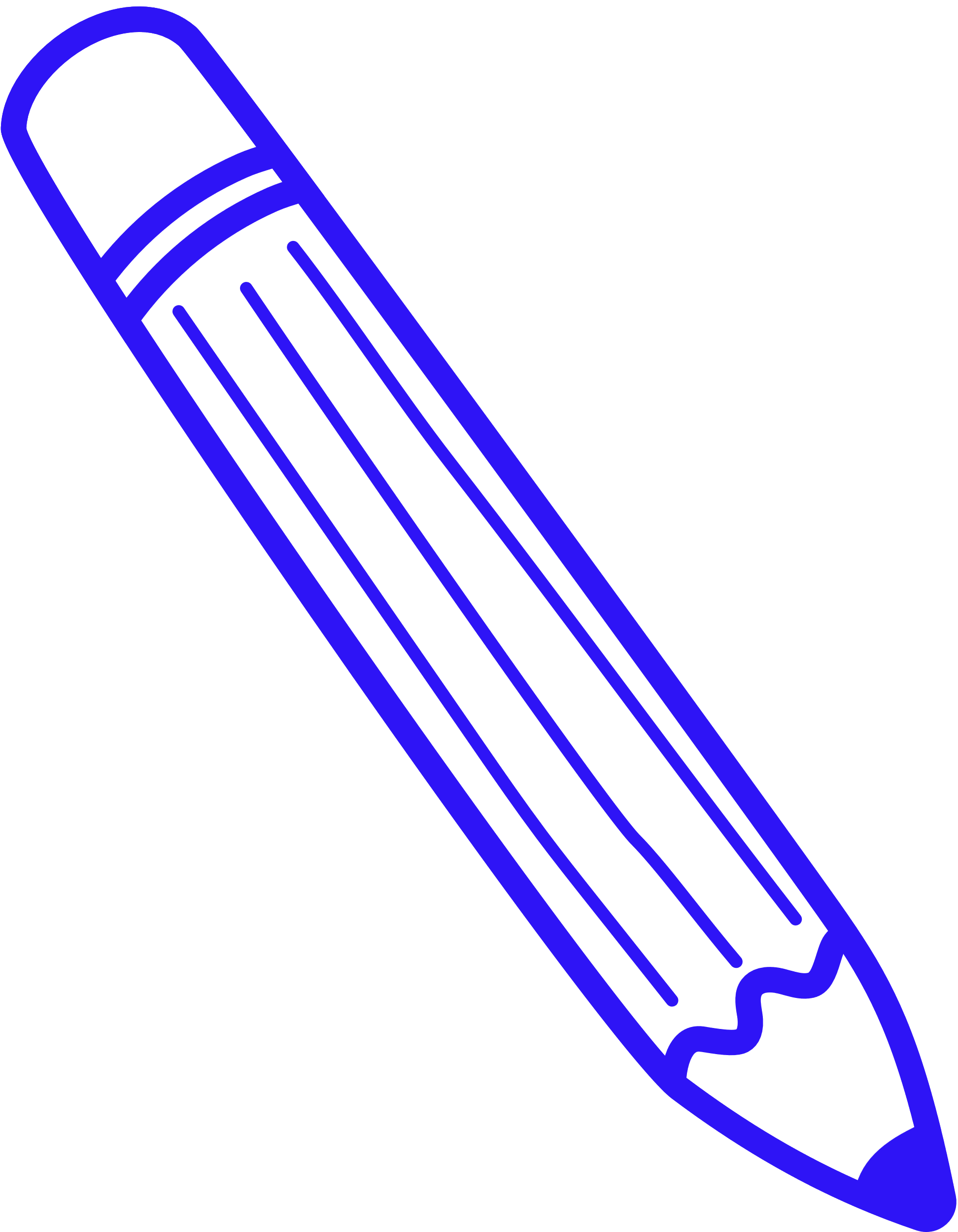 R. Subekti
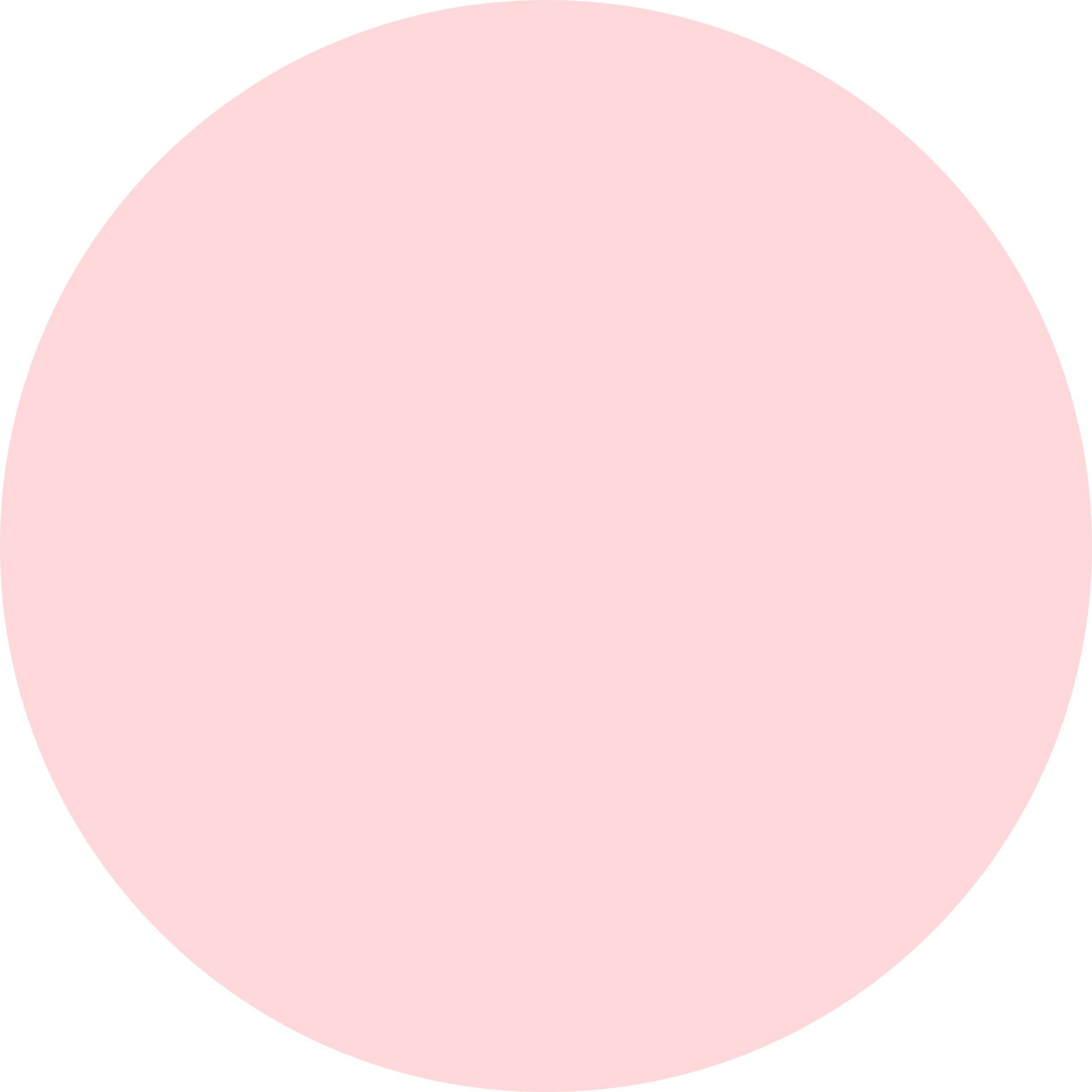 Pembuktian adalah upaya meyakinkan Hakim akan hubungan hukum yang sebenarnya antara para pihak dalam perkara, dalam hal ini antara bukti-bukti dengan tindak pidana yang didakwakan.
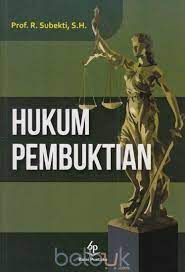 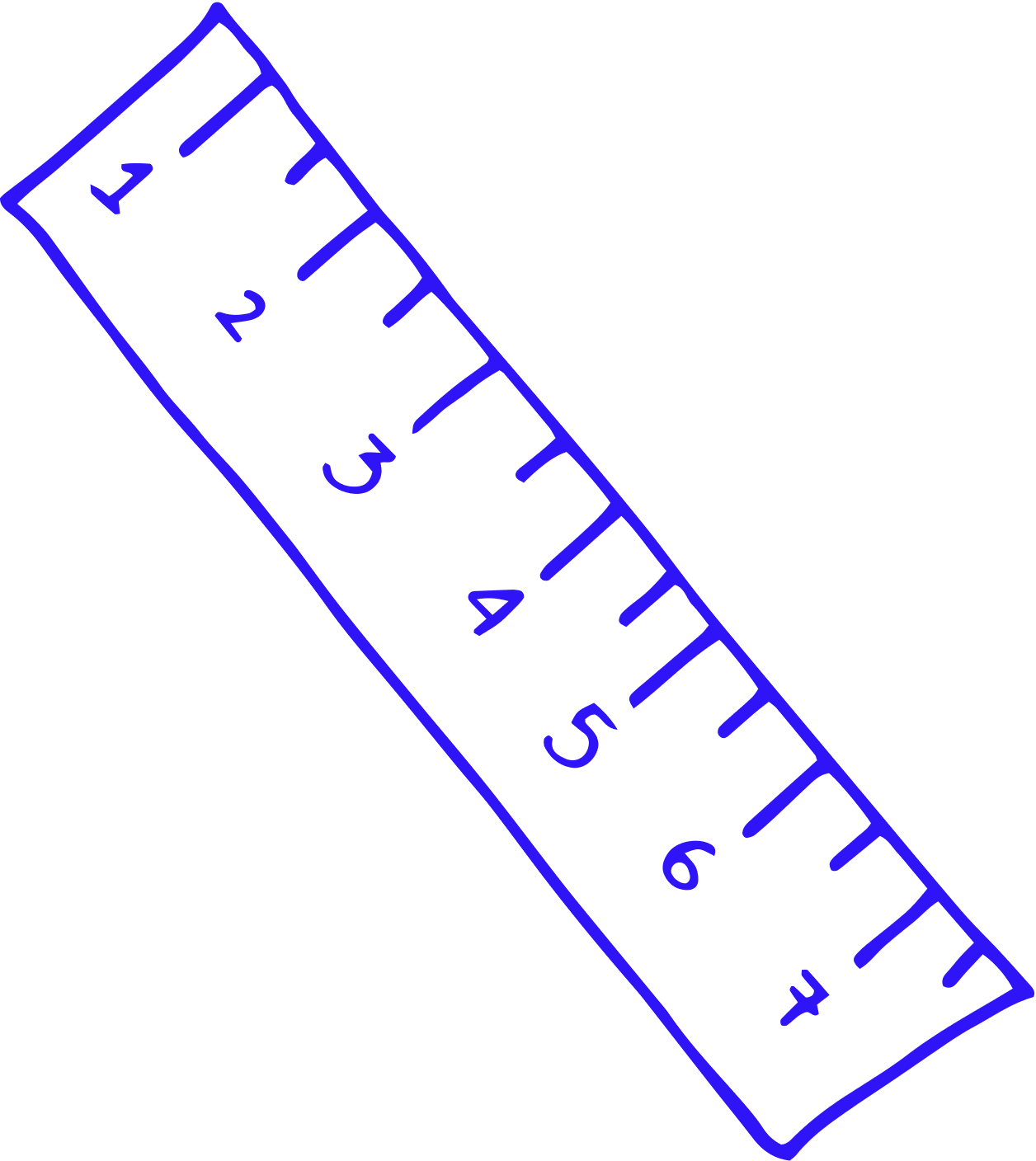 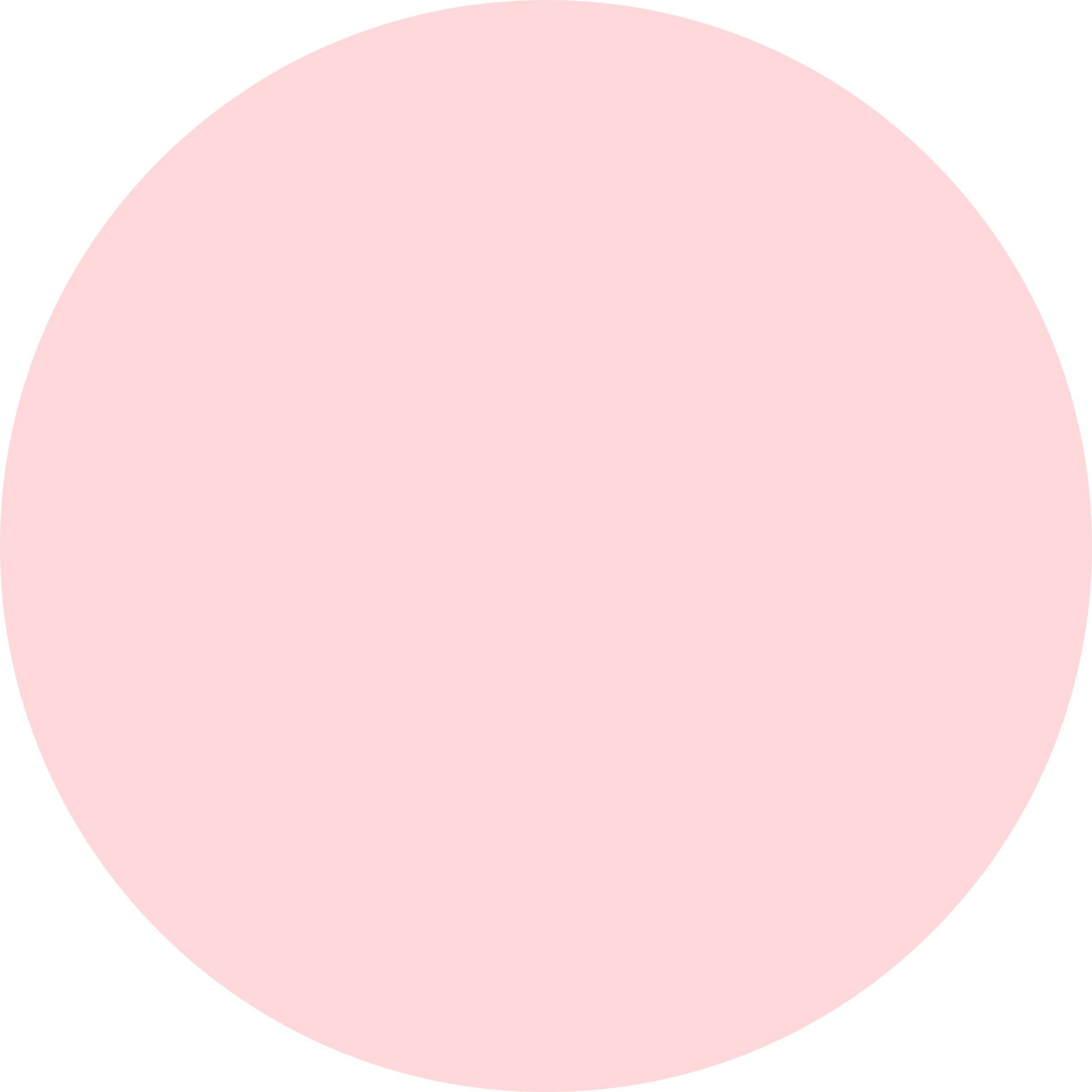 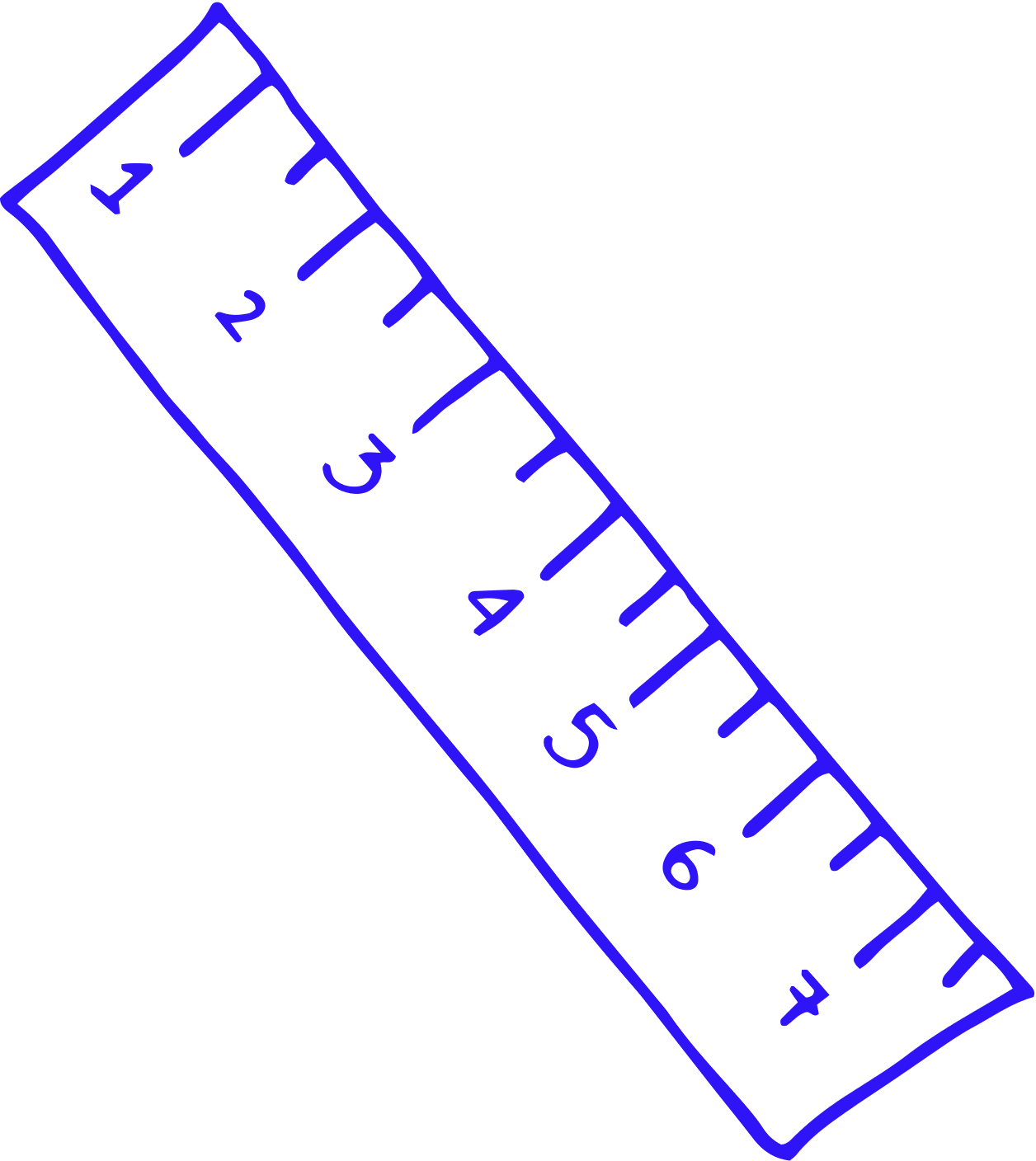 M. Yahya Harahap
Pembuktian adalah ketentuan-ketentuan yang berisi penggarisan dan pedoman tentang cara-cara yang dibenarkan undang-undang membuktikan kesalahan yang didakwakan kepada terdakwa. Pembuktian juga merupakan ketentuan yang mengatur alat-alat bukti yang dibenarkan undang-undang dan boleh dipergunakan hakim membuktikan kesalahan yang didakwakan.
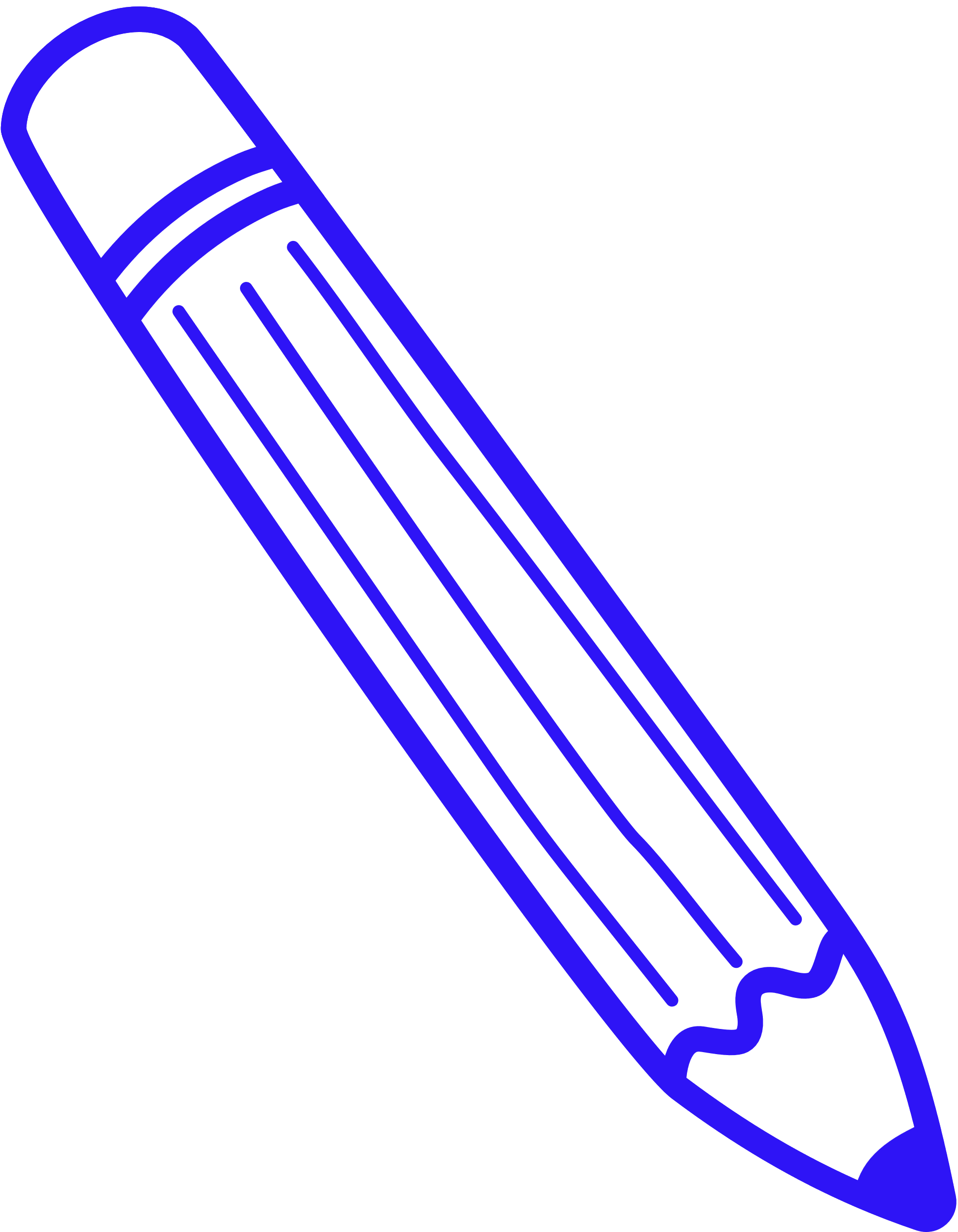 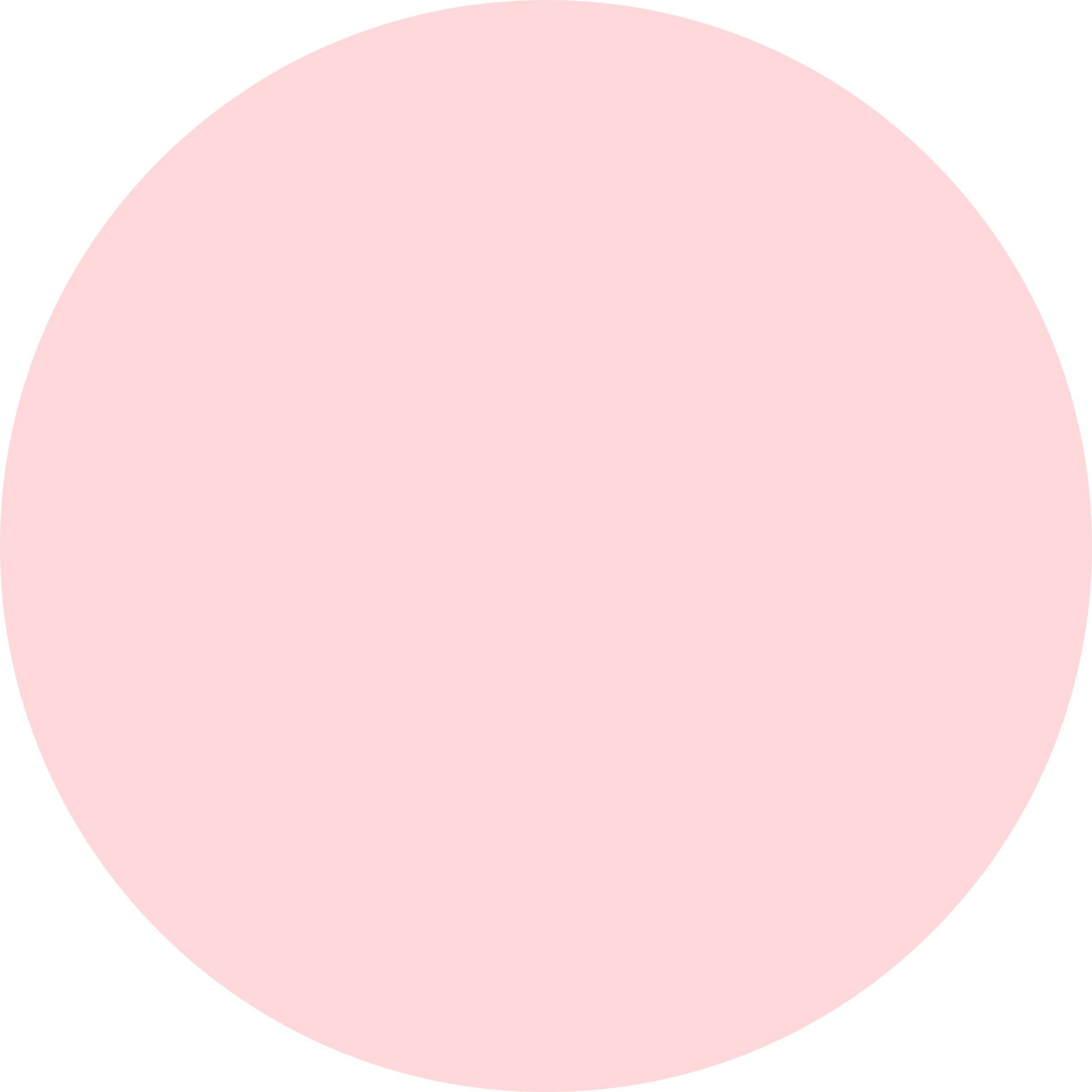 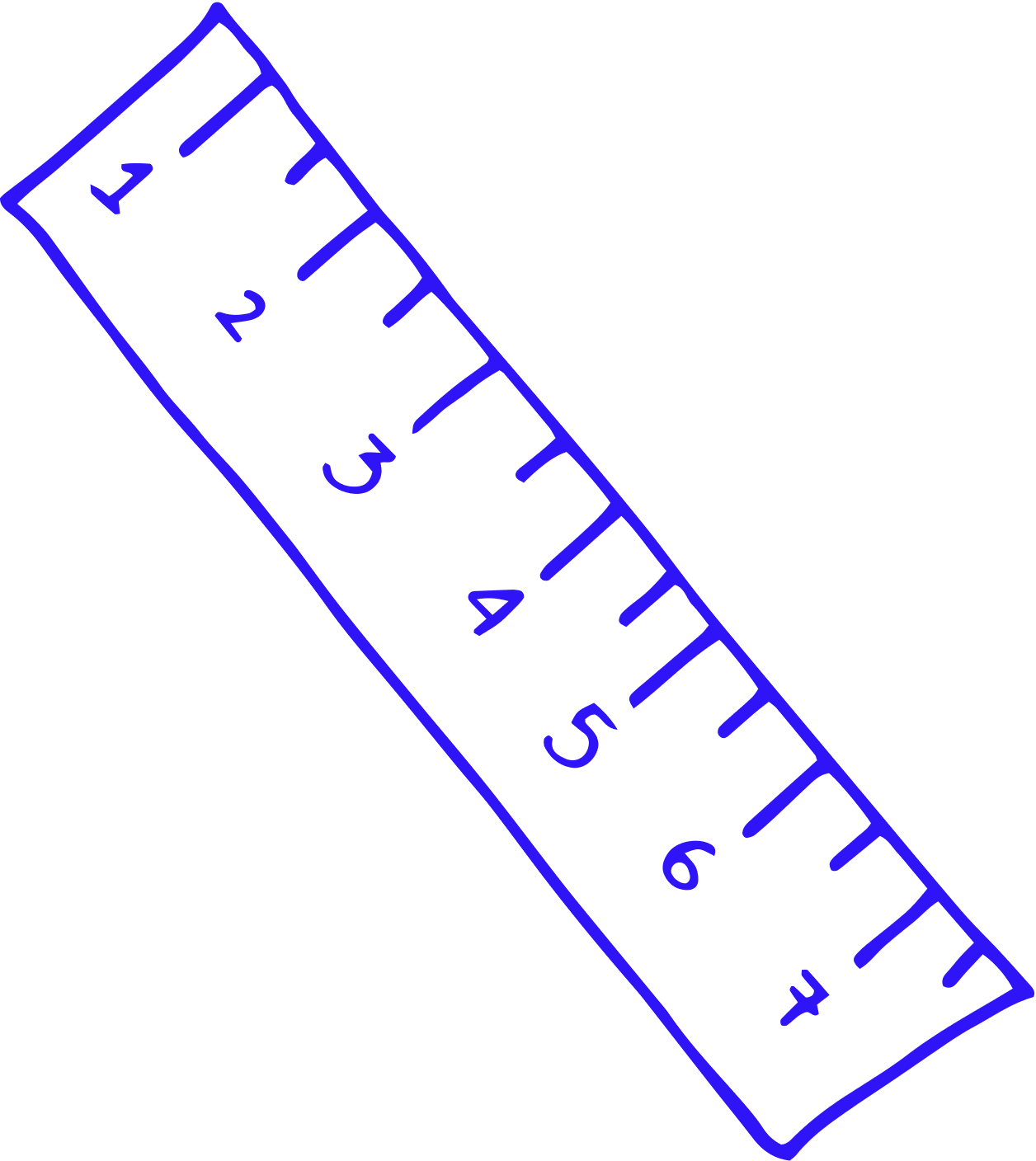 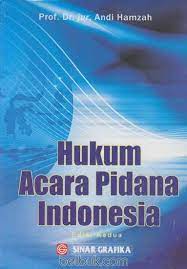 Andi Hamzah
Pembuktian tentang benar tidaknya terdakwa melakukan perbuatan yang didakwakan.
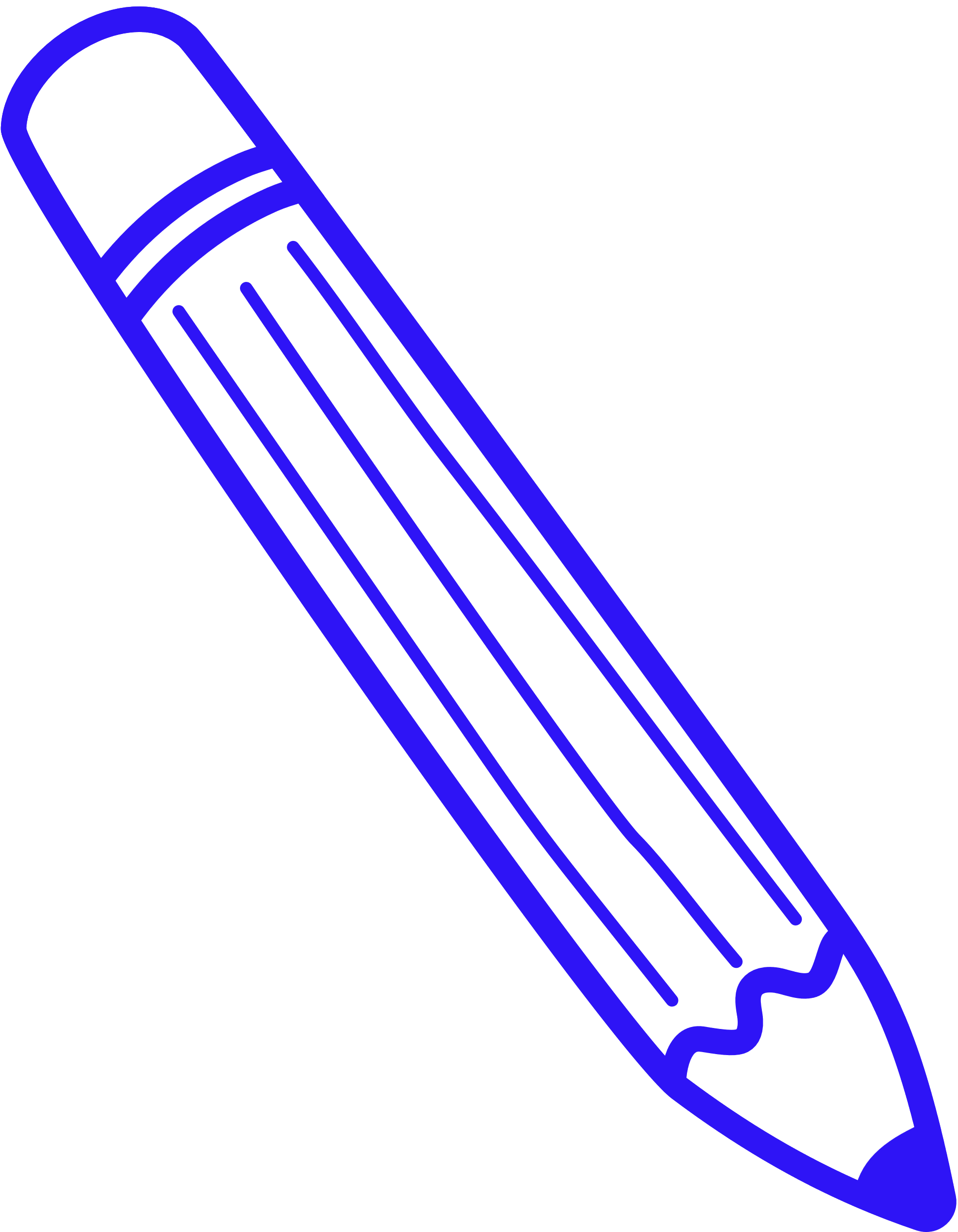 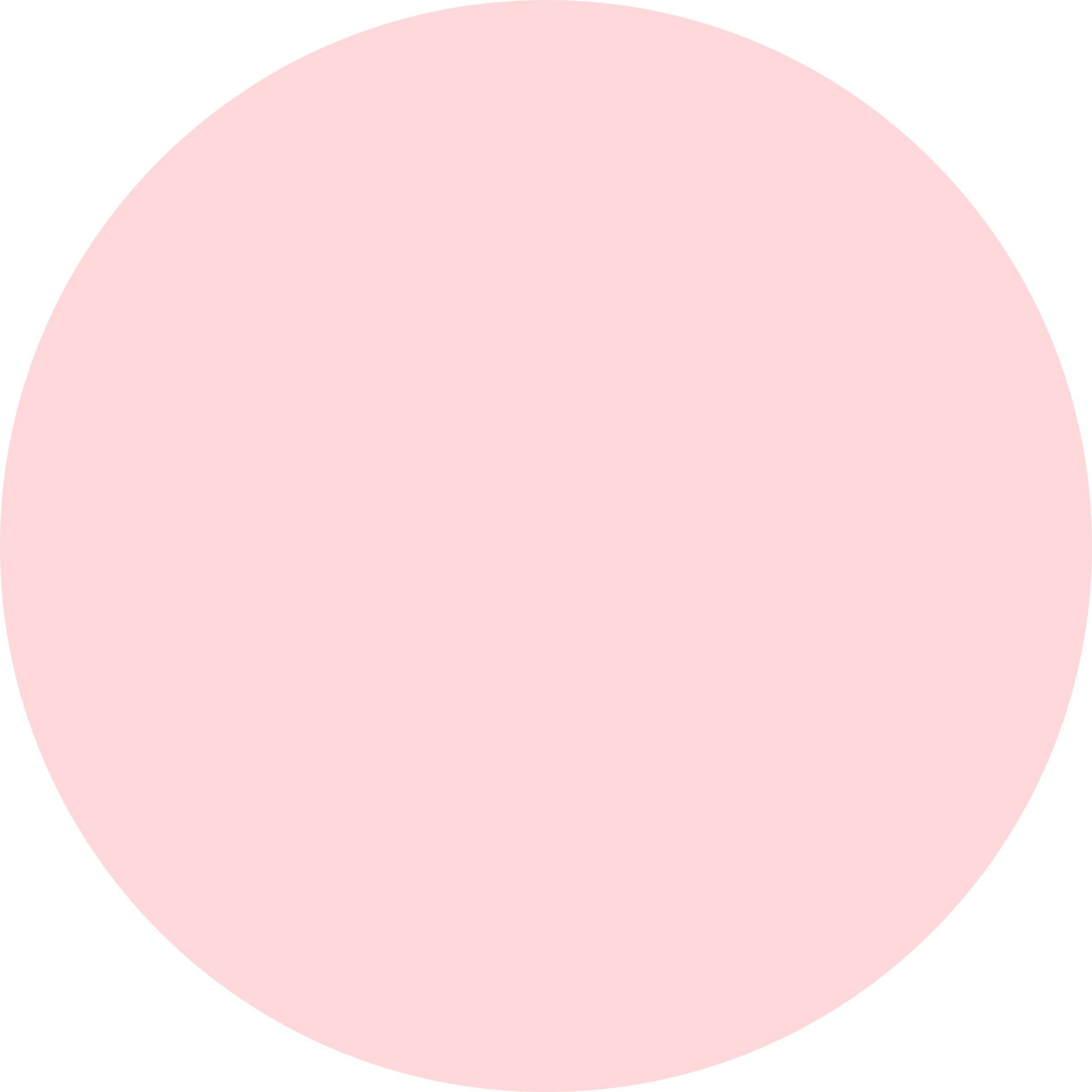 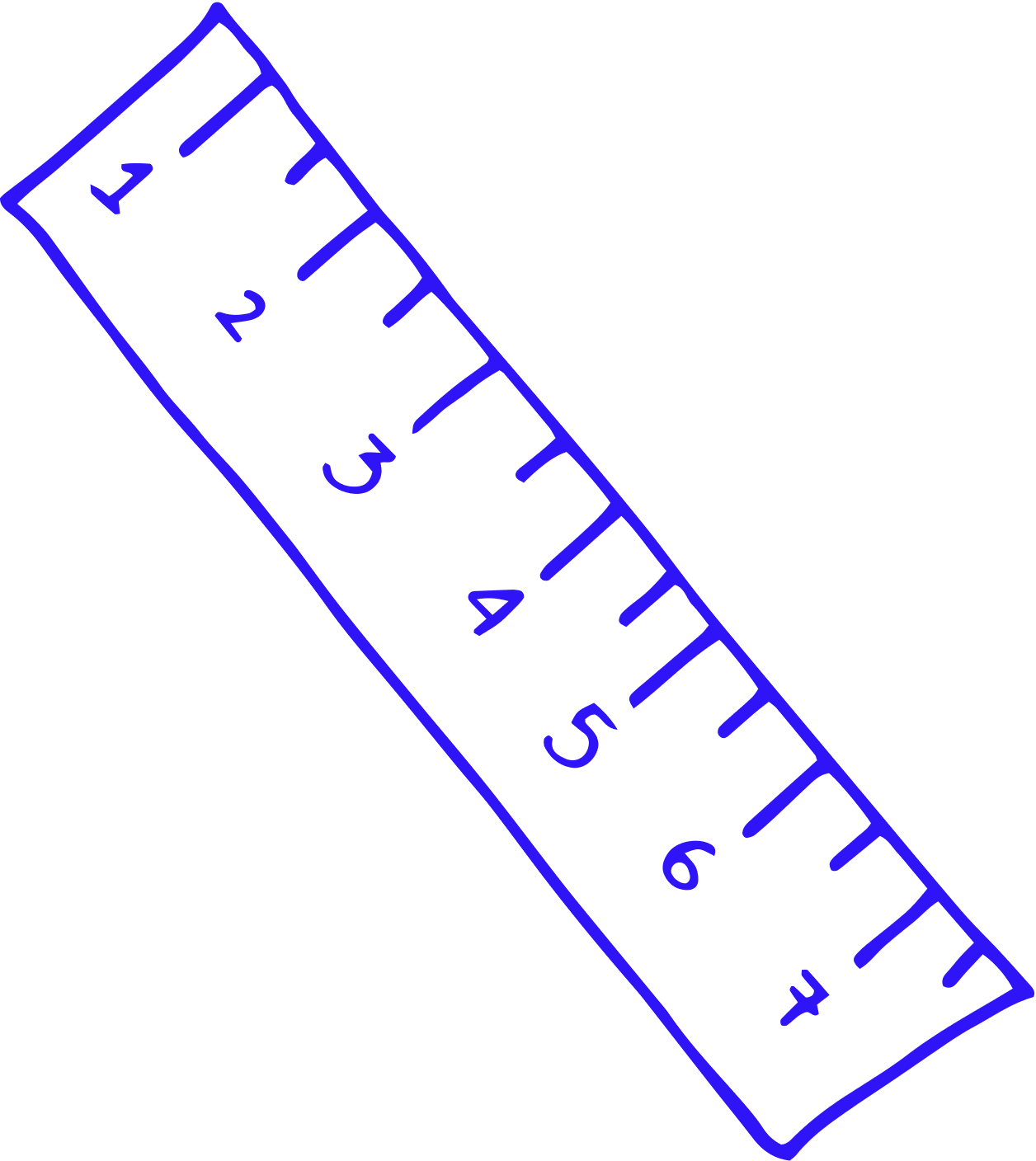 Darwin Prinst
Pembuktian adalah pembuktian bahwa benar suatu peristiwa pidana telah terjadi dan terdakwalah yang bersalah melakukannya, sehingga harus  mempertanggungjawabkannya.
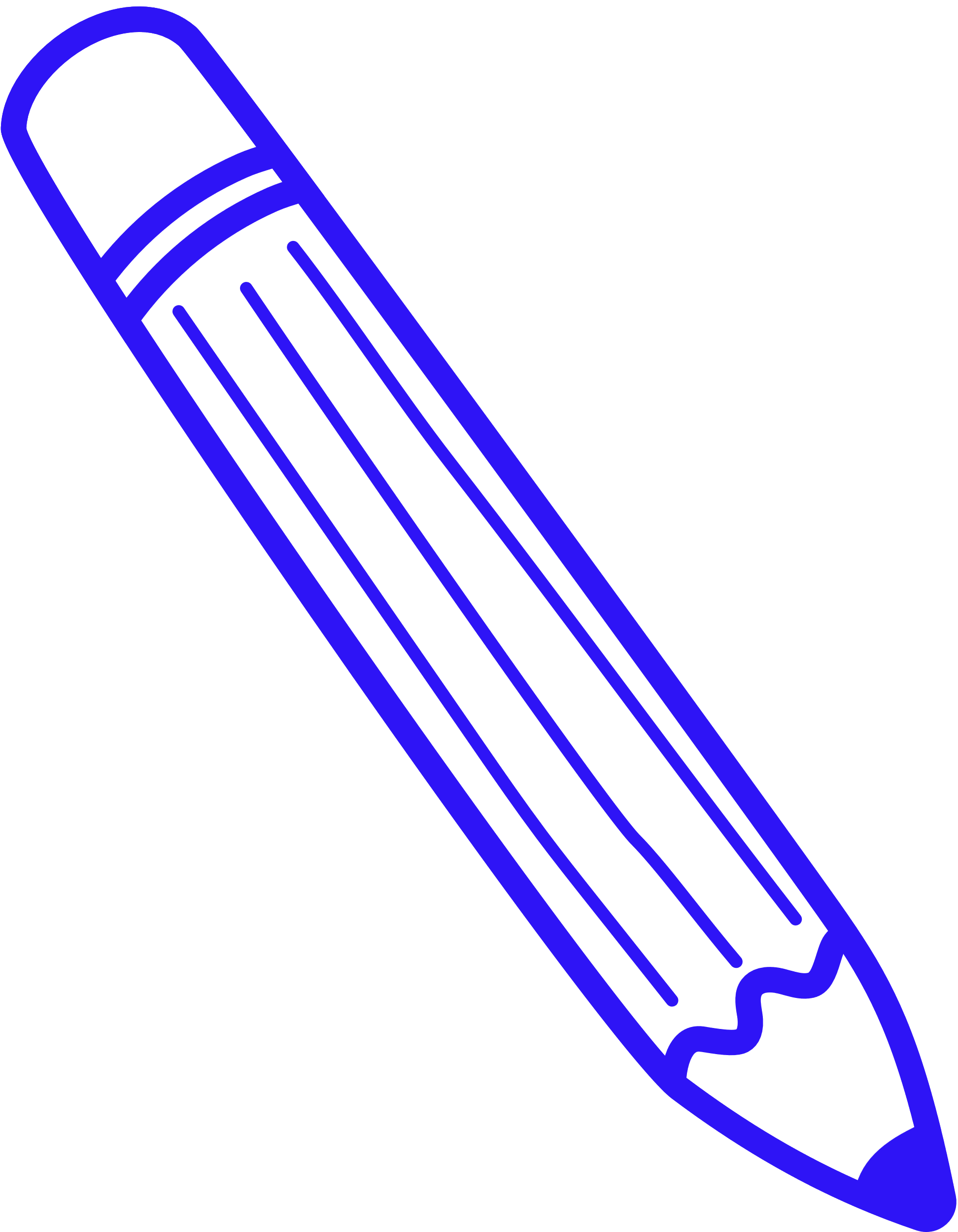 MEMPERKUAT DALIL YANG DIAJUKAN
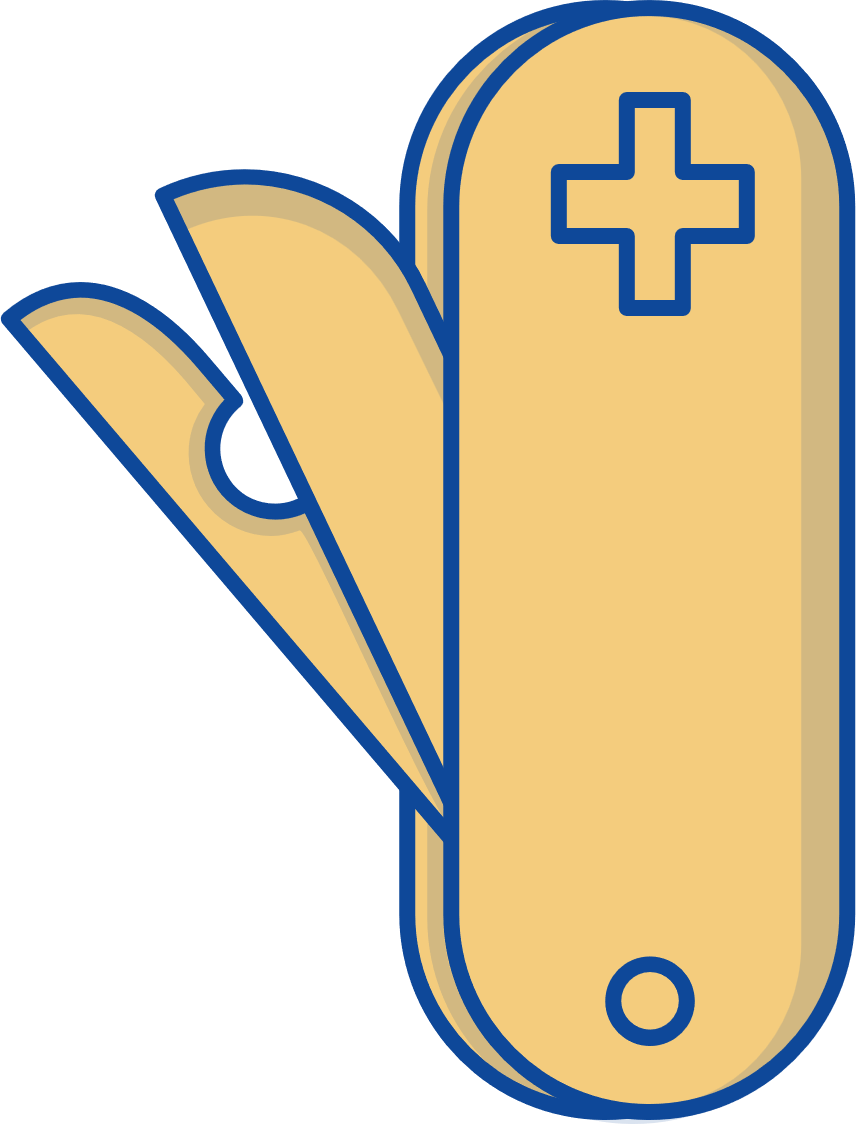 Penyidik dan Penuntut Umum
MEMBANTAH DALIL YANG DIAJUKAN
RUANG LINGKUP PEMBUKTIAN
Tersangka dan/atau Terdakwa
DASAR ARGUMENTASI DALAM KONSTRUKSI PERTIMBANGAN HUKUM
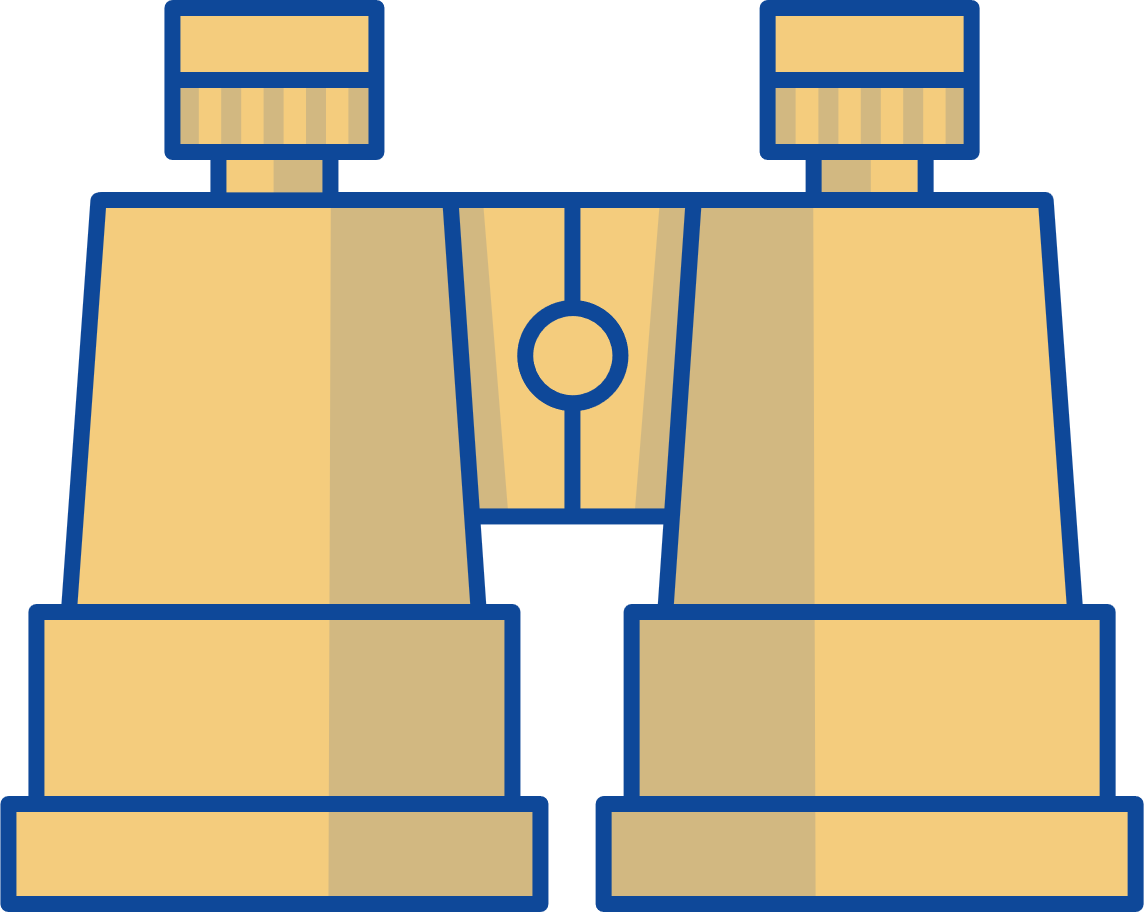 Hakim
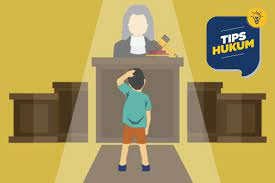 KEGIATAN PEMBUKTIAN
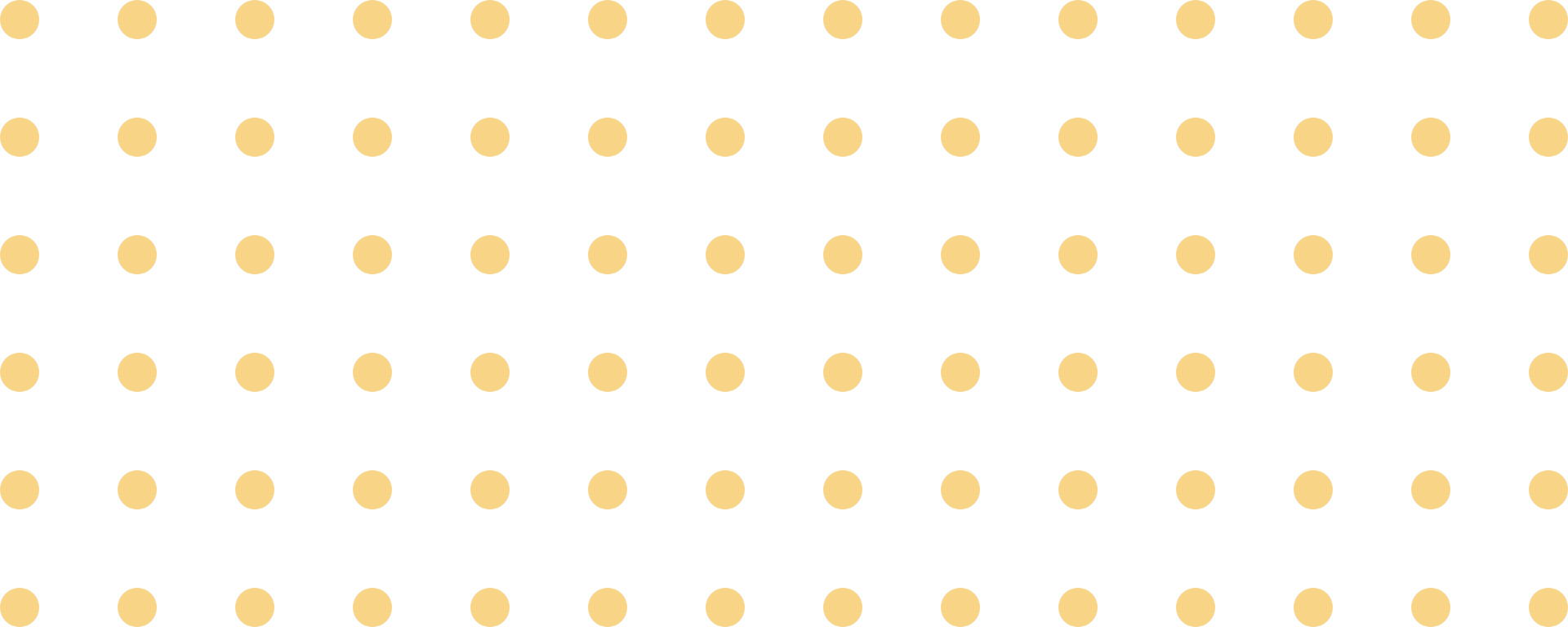 Menetapkan metode penelitian
01
04
Mencari, menemukan, dan mengumpulkan alat bukti
Menemukan model interpretasi/penafsiran yang sesuai
06
Merancang pertanyaan dan jawaban yang tepat
15
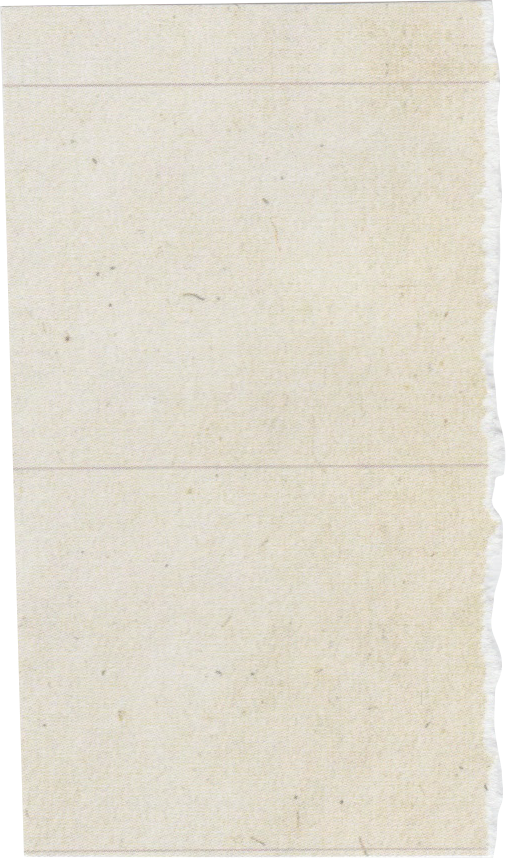 MENGAPA PERLU PEMBUKTIAN
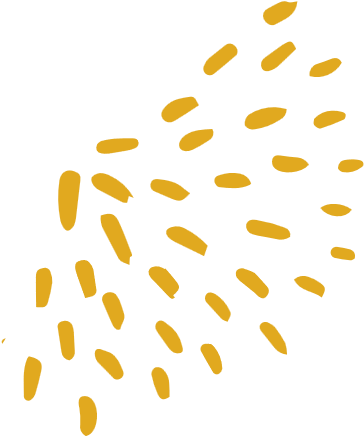 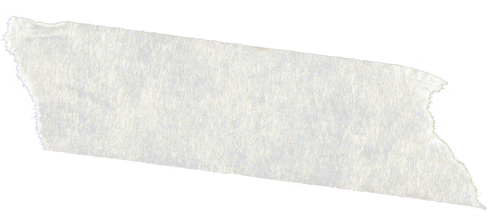 Merupakan metode untuk mencapai suatu kebenaran dan keadilan
Sebagai konsekuensi sifat ilmiah dari ilmu pengetahuan
Sebagai konsekuensi dari Asas Legalitas
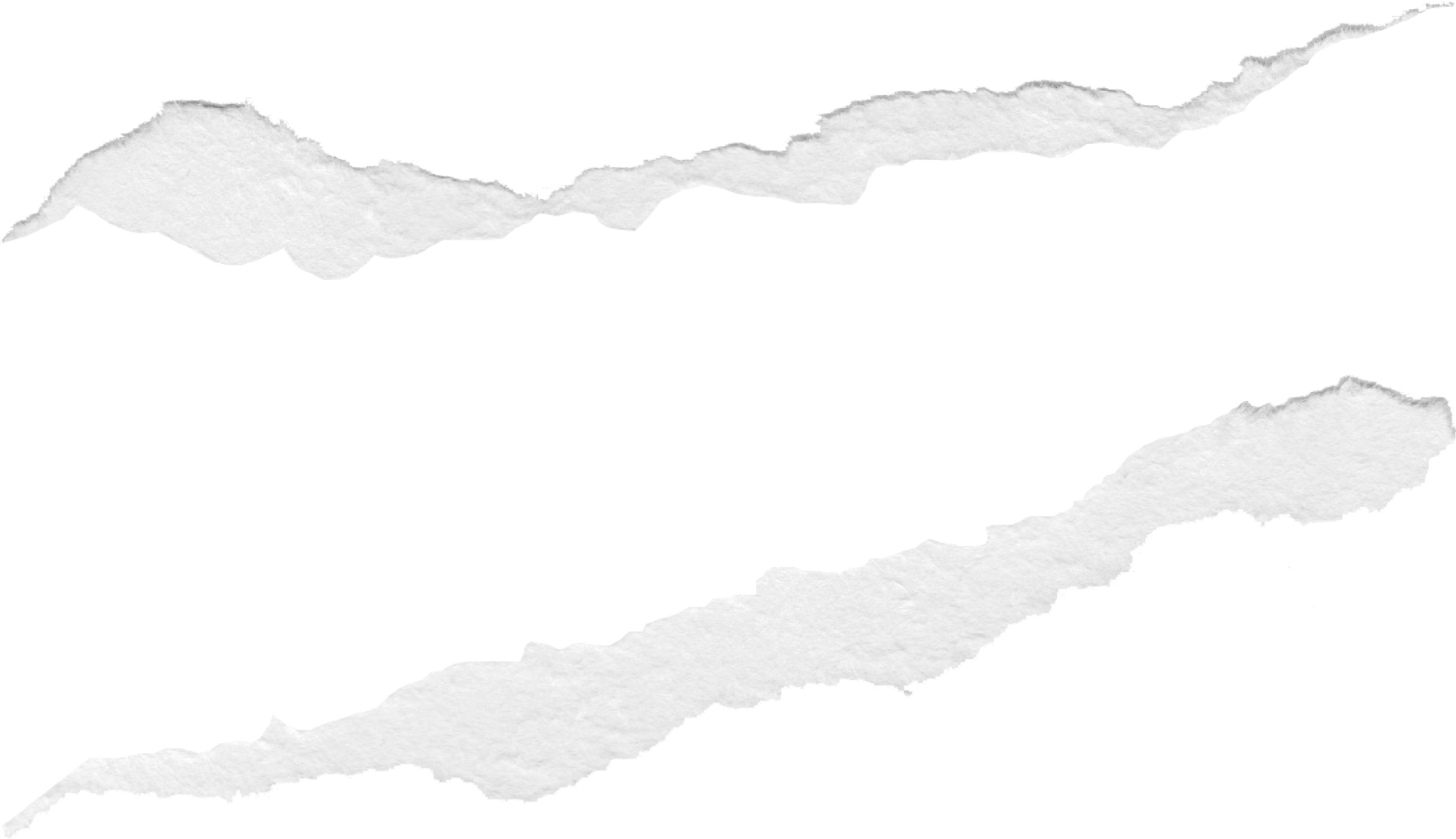 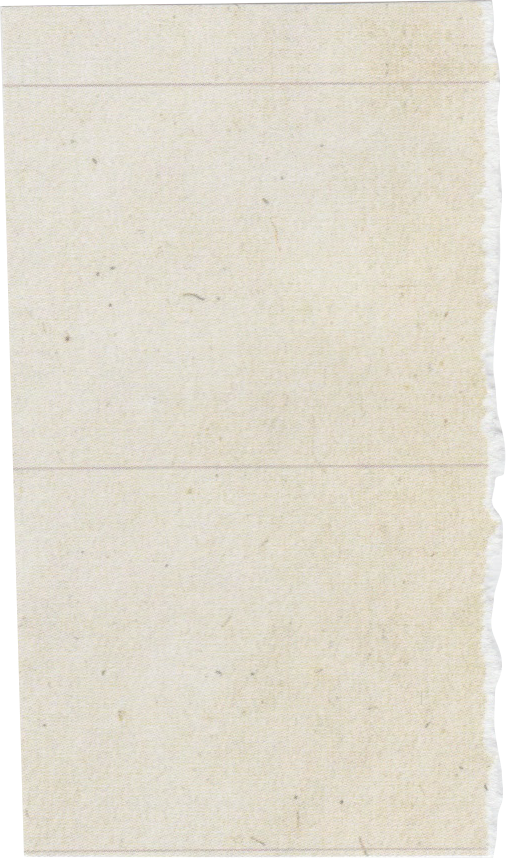 BENARKAH PENYIDIK TIDAK MELAKUKAN PEMBUKTIAN
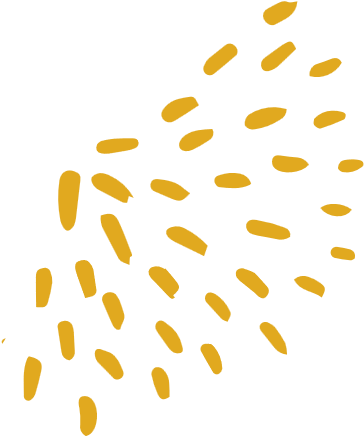 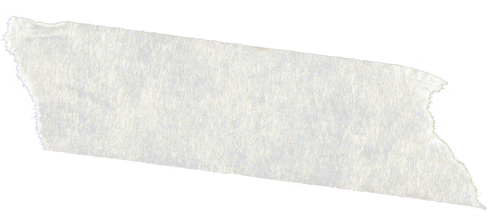 Serangkaian tindakan penyidik
Membuat terang tentang tindak pidana
Menemukan tersangkanya
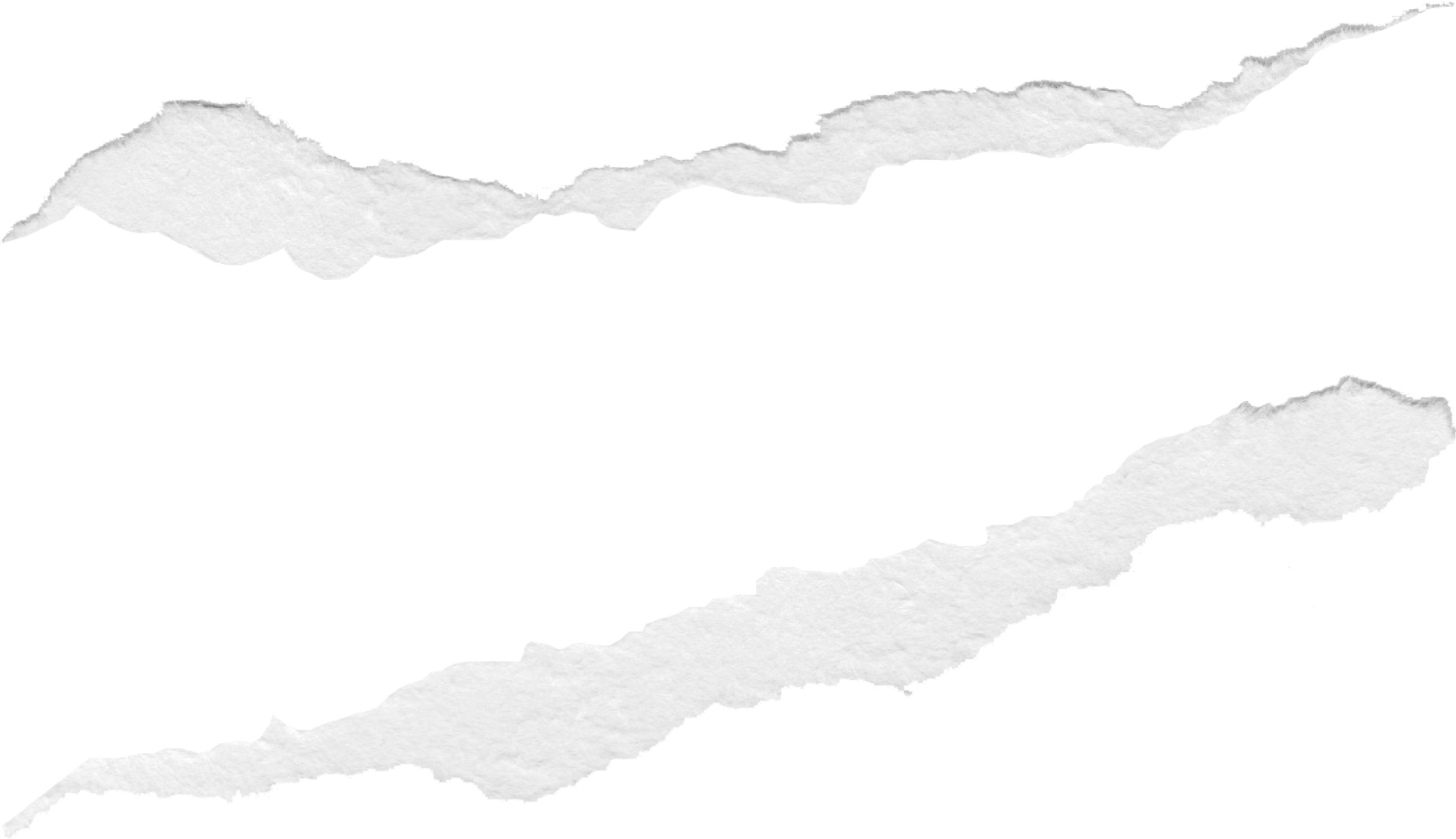 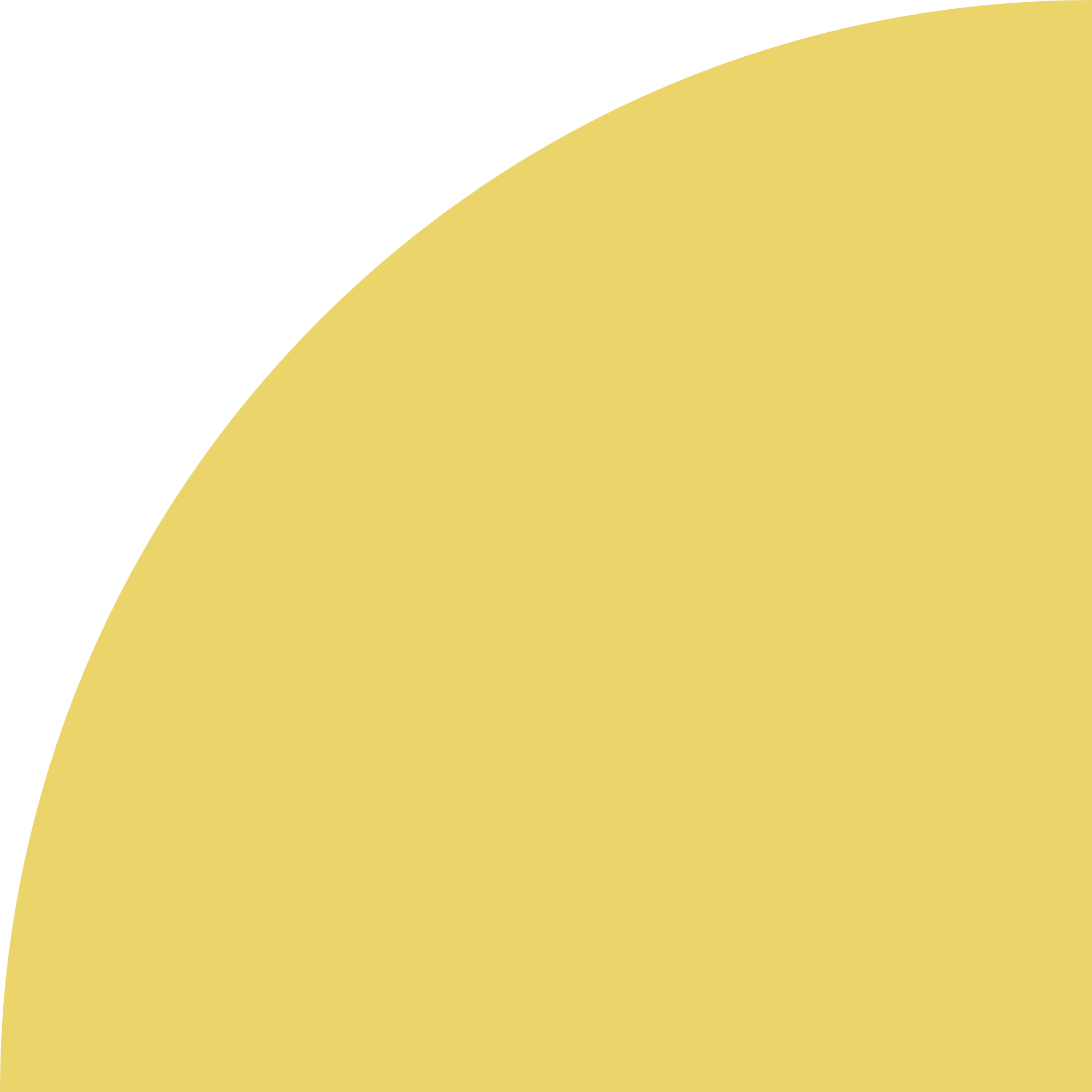 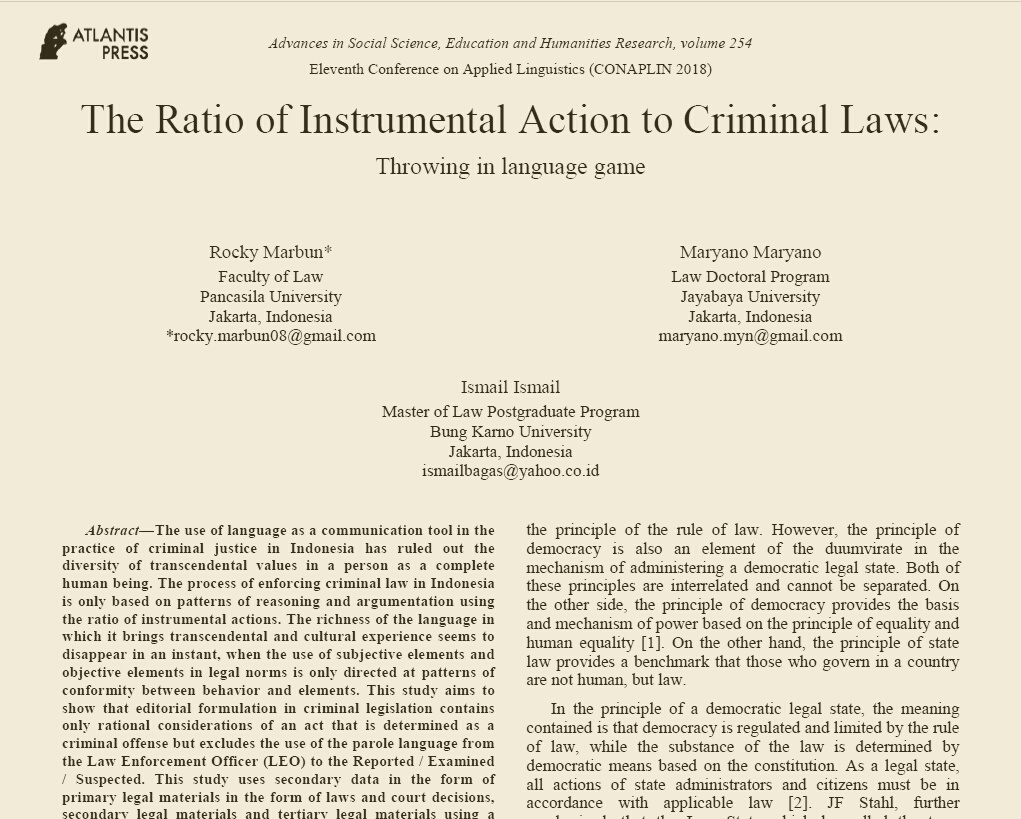 Proses memunculkan kesadaran diri, bahwa antara Ilmu Hukum + Bahasa = Praktik
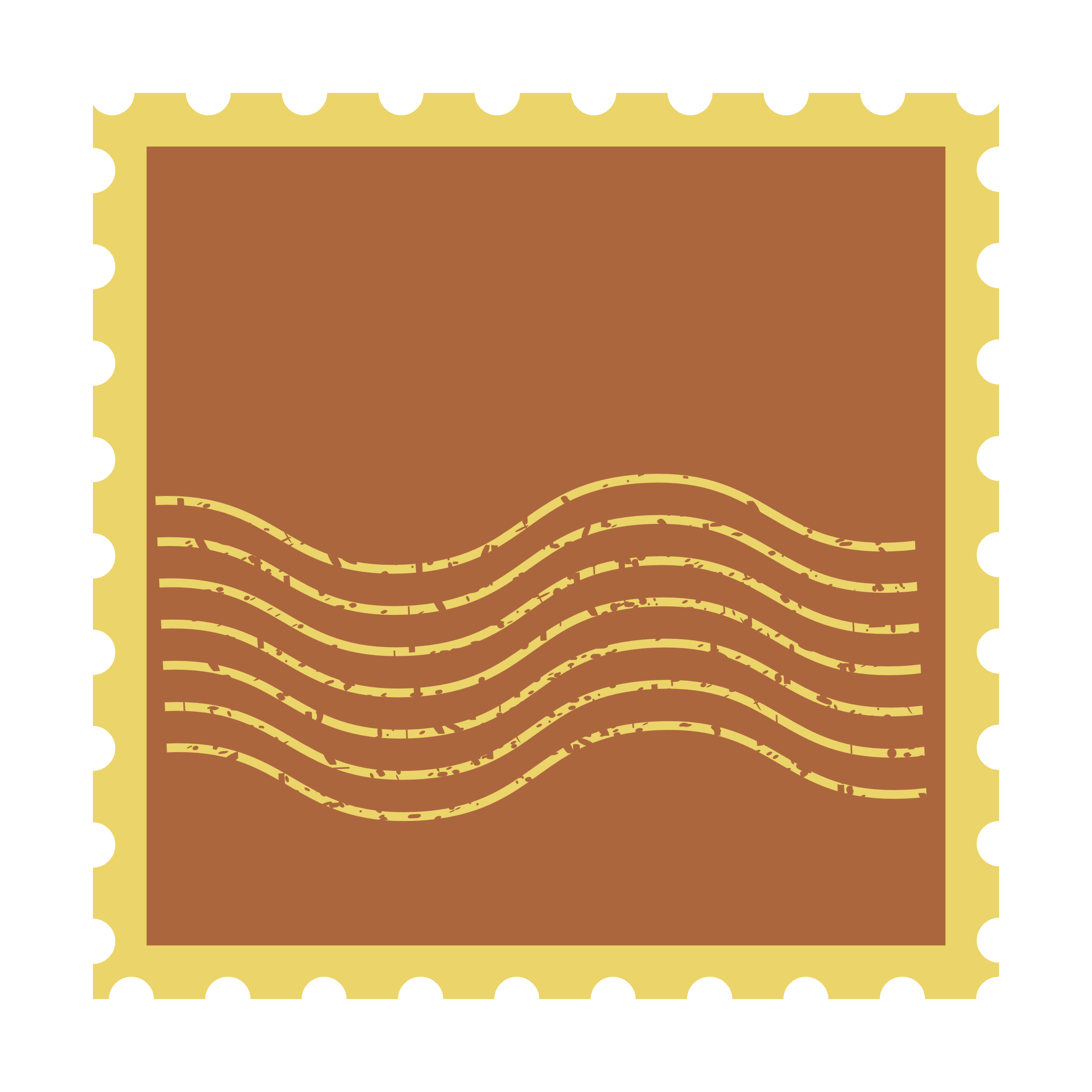 KONFERENSI INTERNASIONAL BIDANG LINGUISTIK - BANDUNG
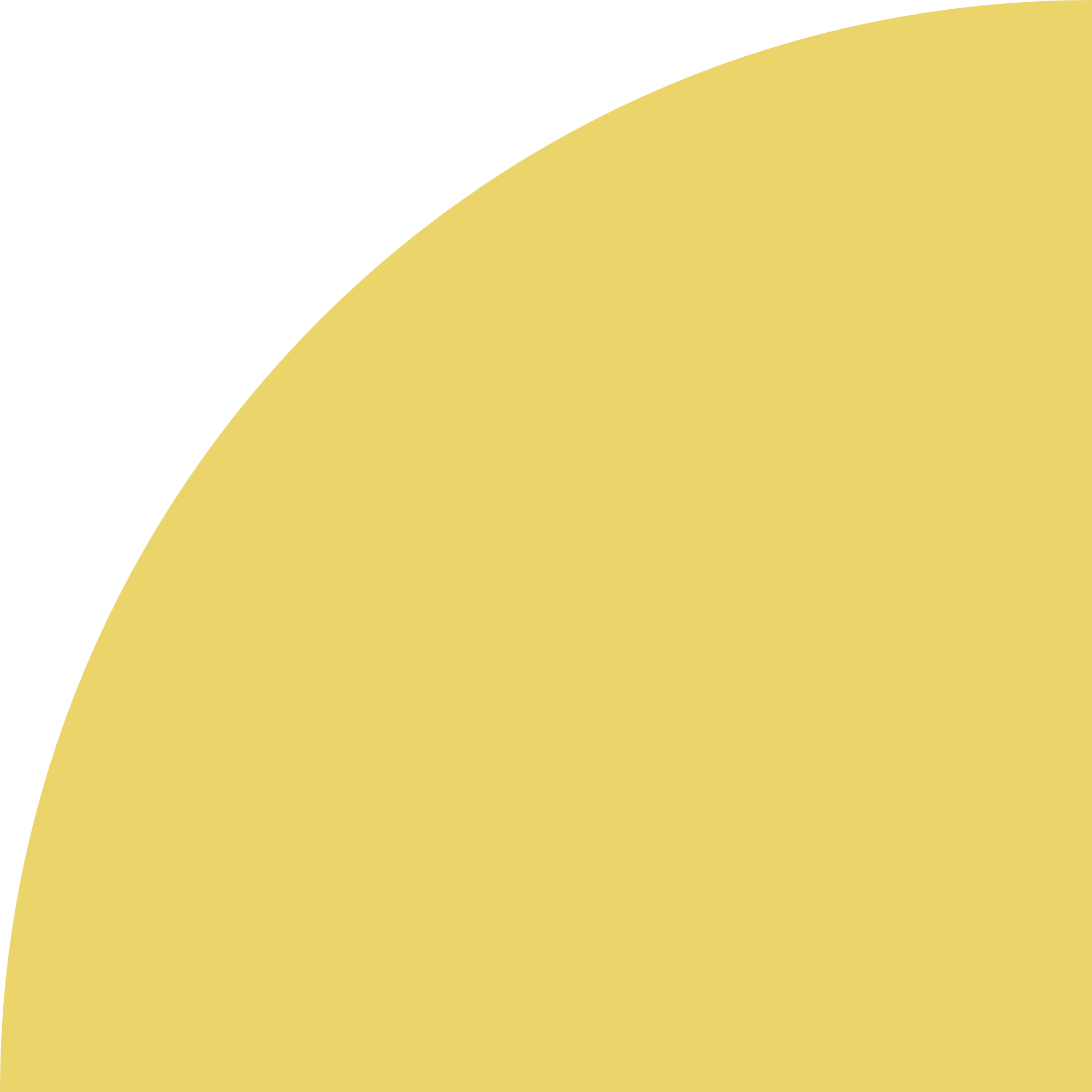 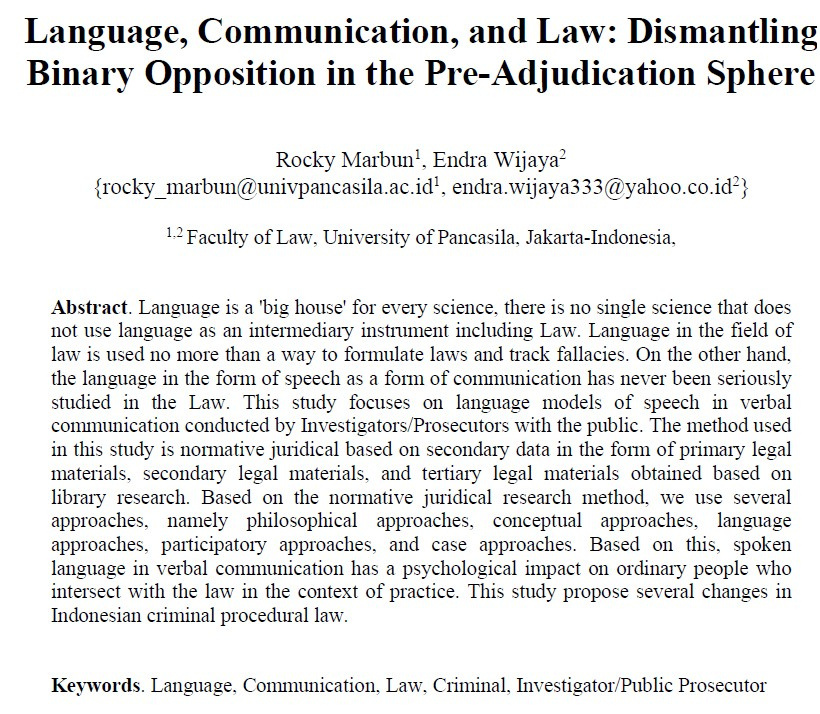 Upaya mengungkapkan adanya Oposisi Biner Inferior dalam praktik
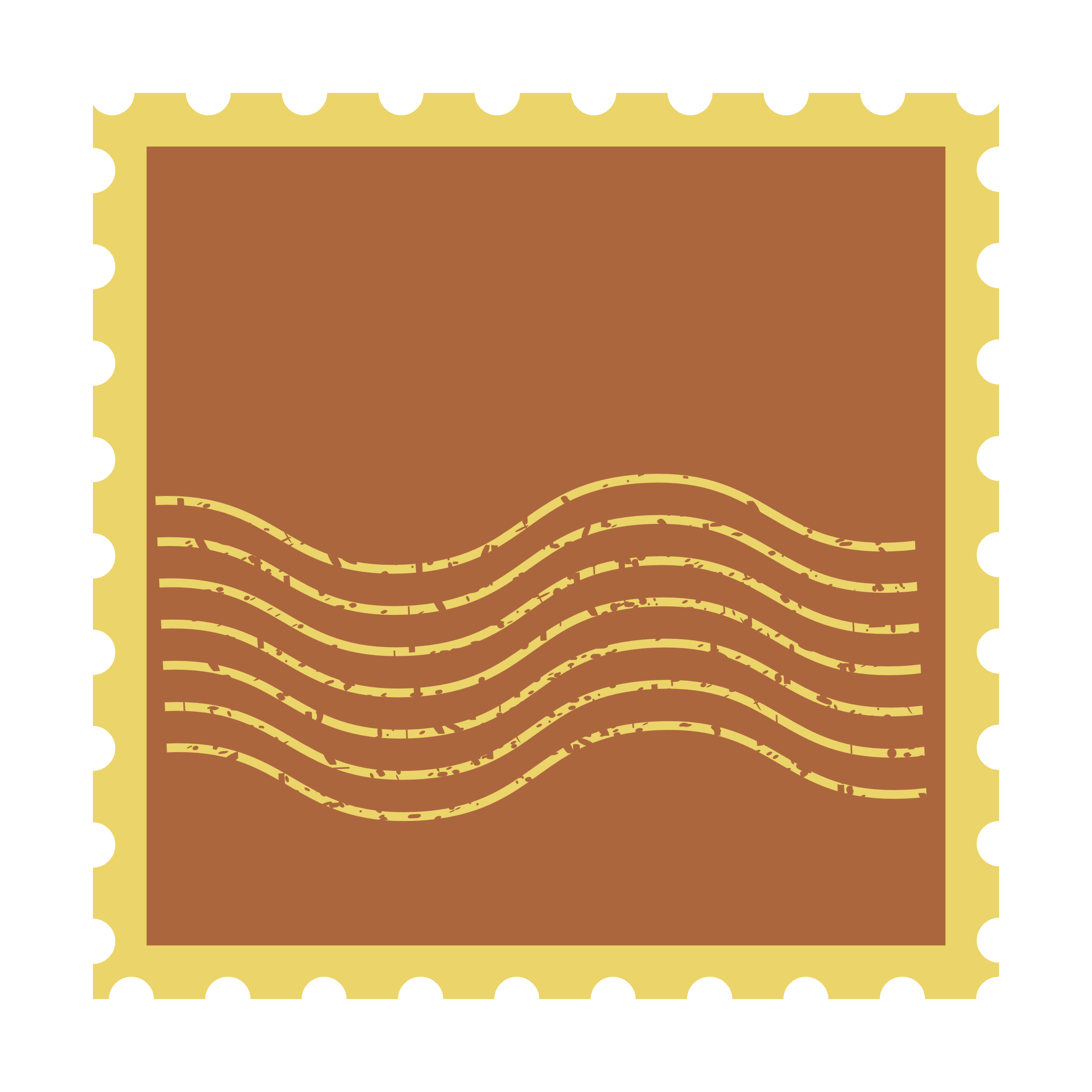 KONFERENSI INTERNASIONAL BIDANG LINGUISTIK - PURWOKERTO
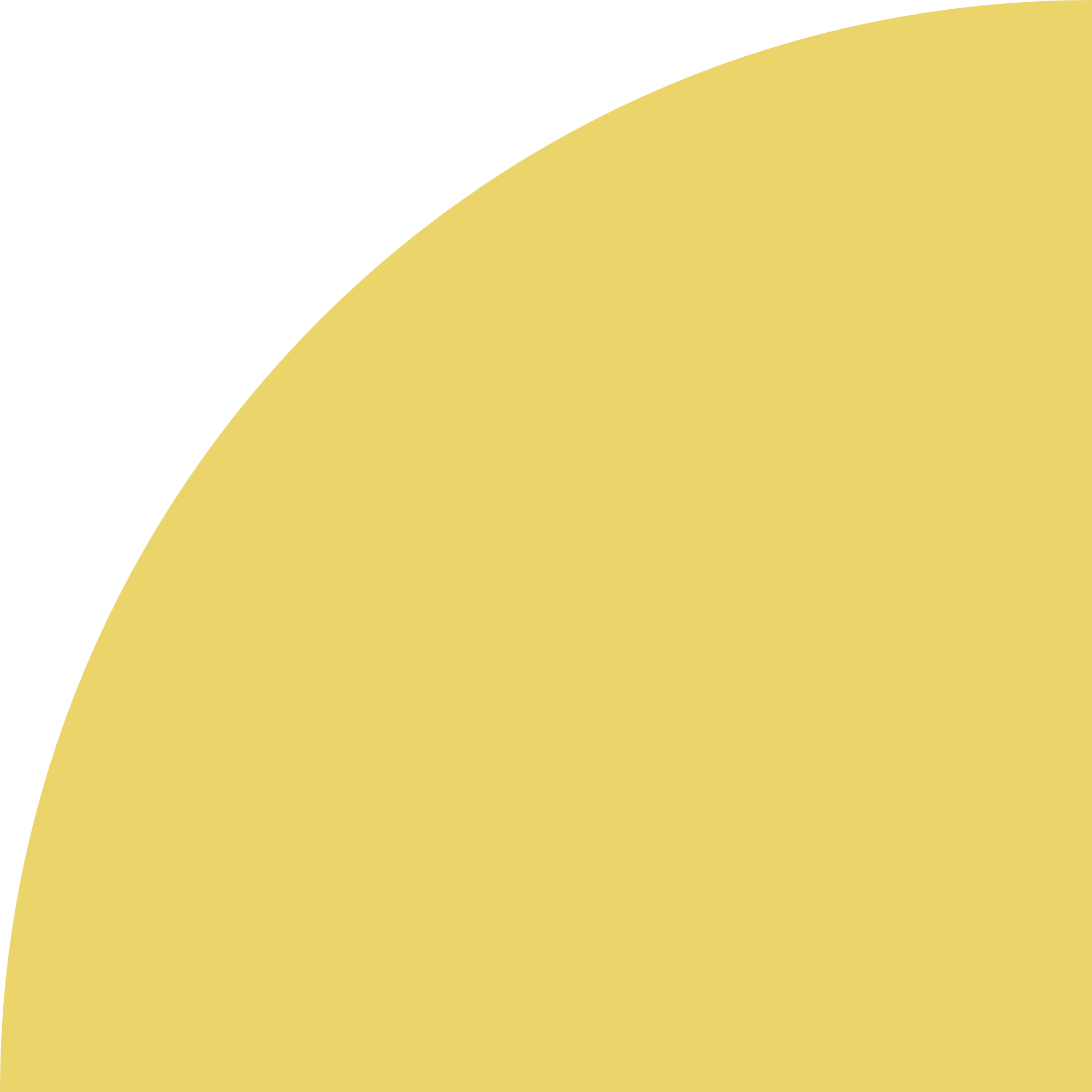 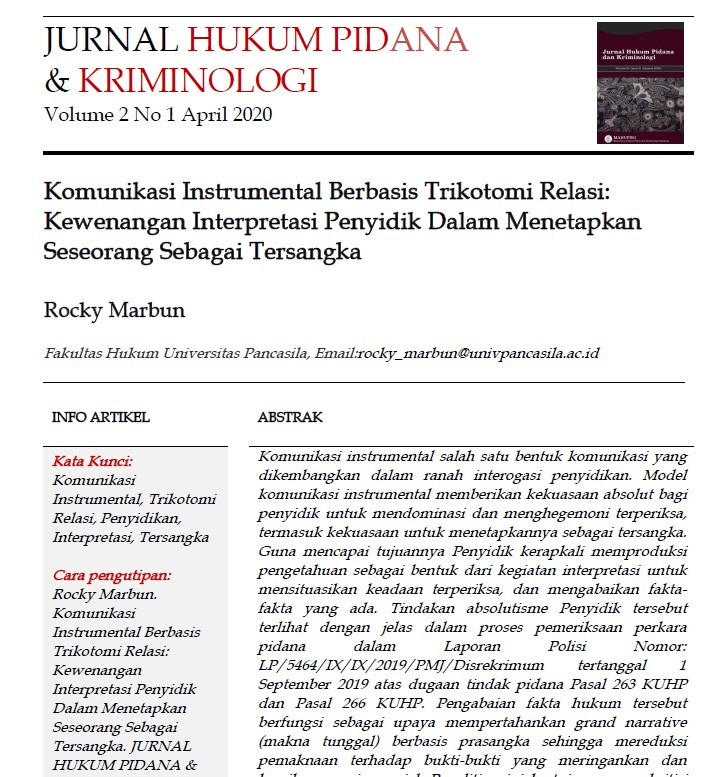 PENYIDIK MEMPEROLEH PENDIDIKAN SECARA INTERNASIONAL, UNTUK MENCIPTAKAN KONDISI DAN MODEL KOMUNIKASI INSTRUMENTAL
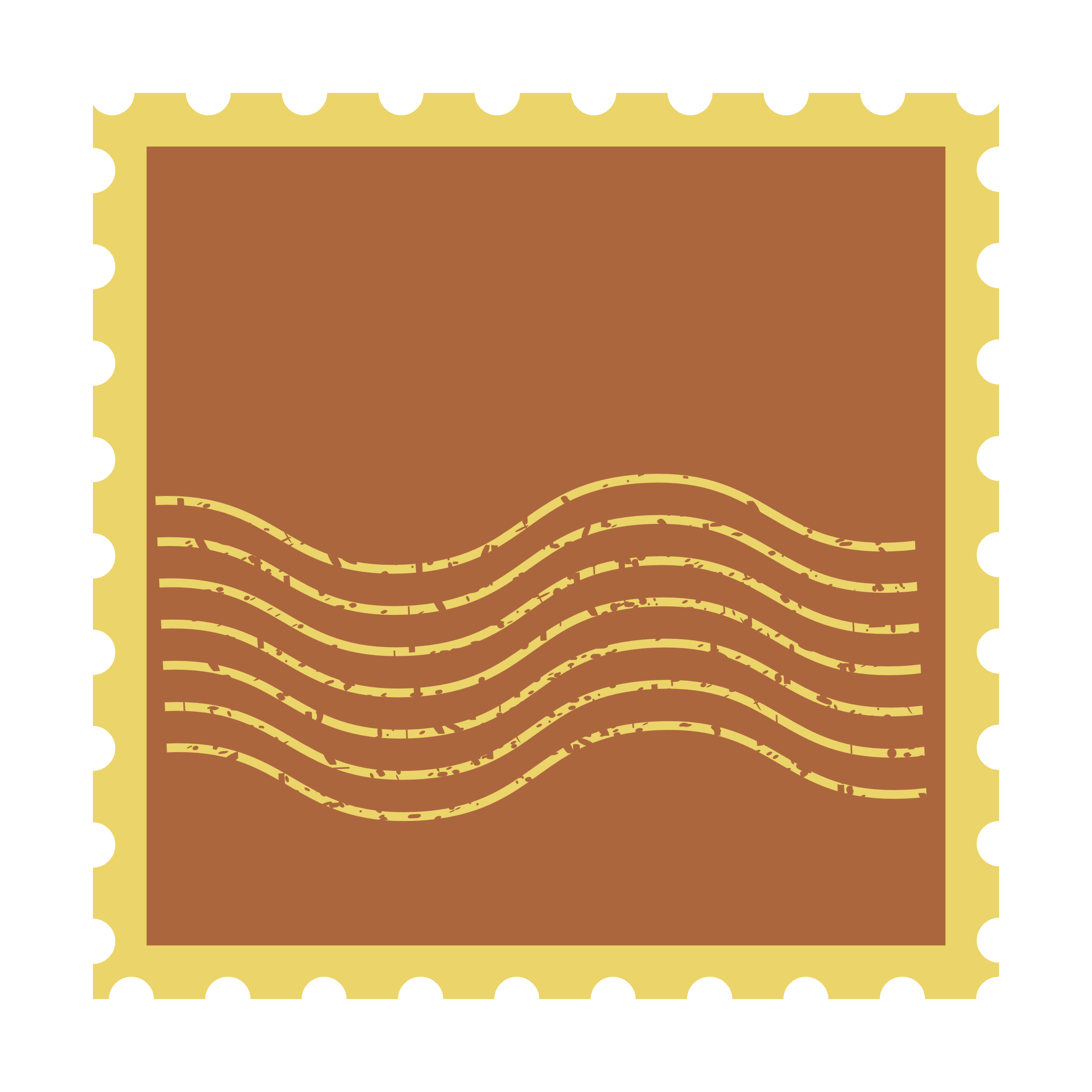 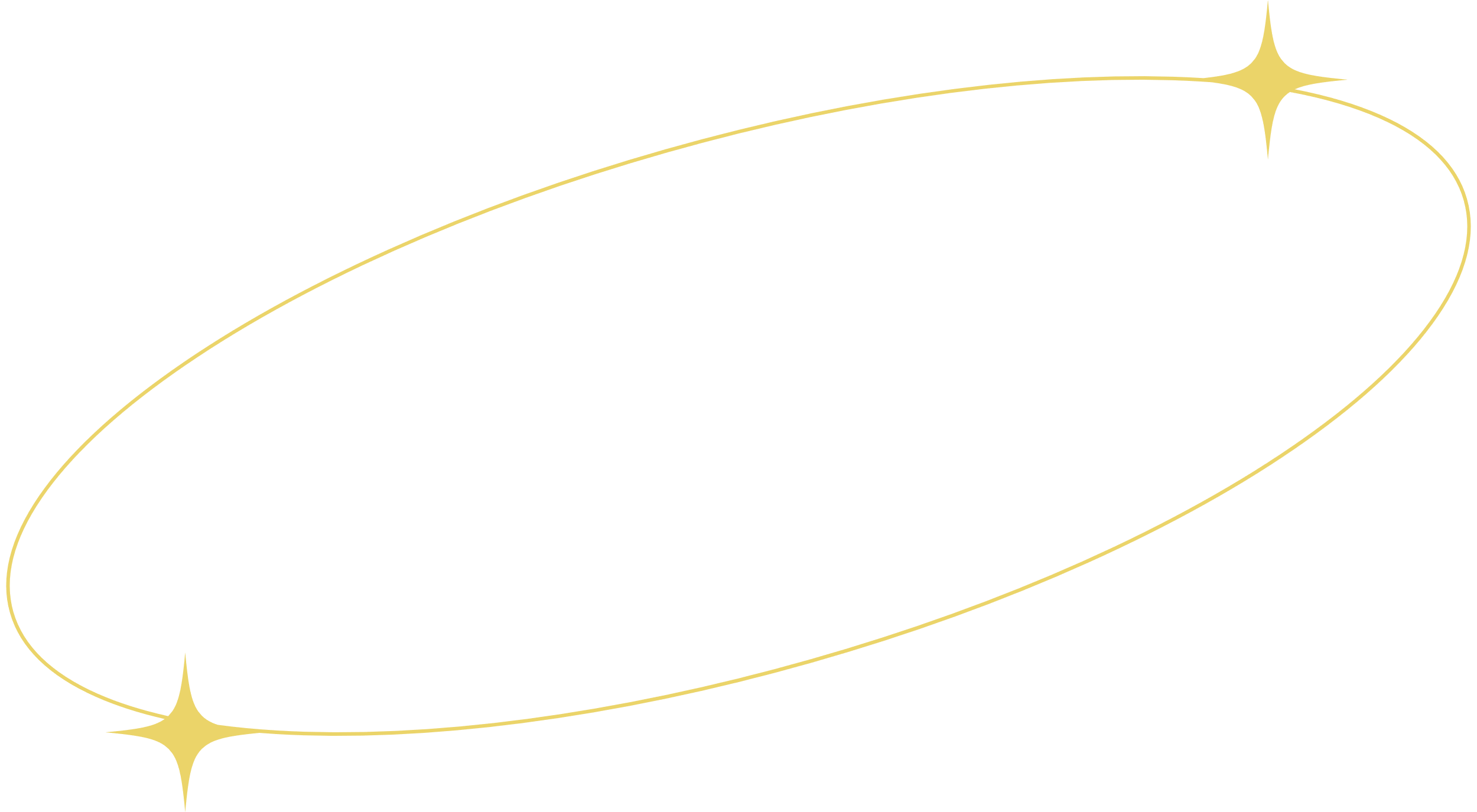 PROBLEM YURIDIS
Hak Mengajukan Saksi dan Ahli Meringankan, Setelah Menjadi Tersangka
Pengabaian Asas Bebas Dari Tekanan dalam proses pemeriksaan
01
03
Adanya tafsir dari Penyidik dan Penuntut Umum, dokumen BAP Tersangka adalah Dokumen Negara
ADVOKAT hanya jadi penonton [yang vokal]
02
04
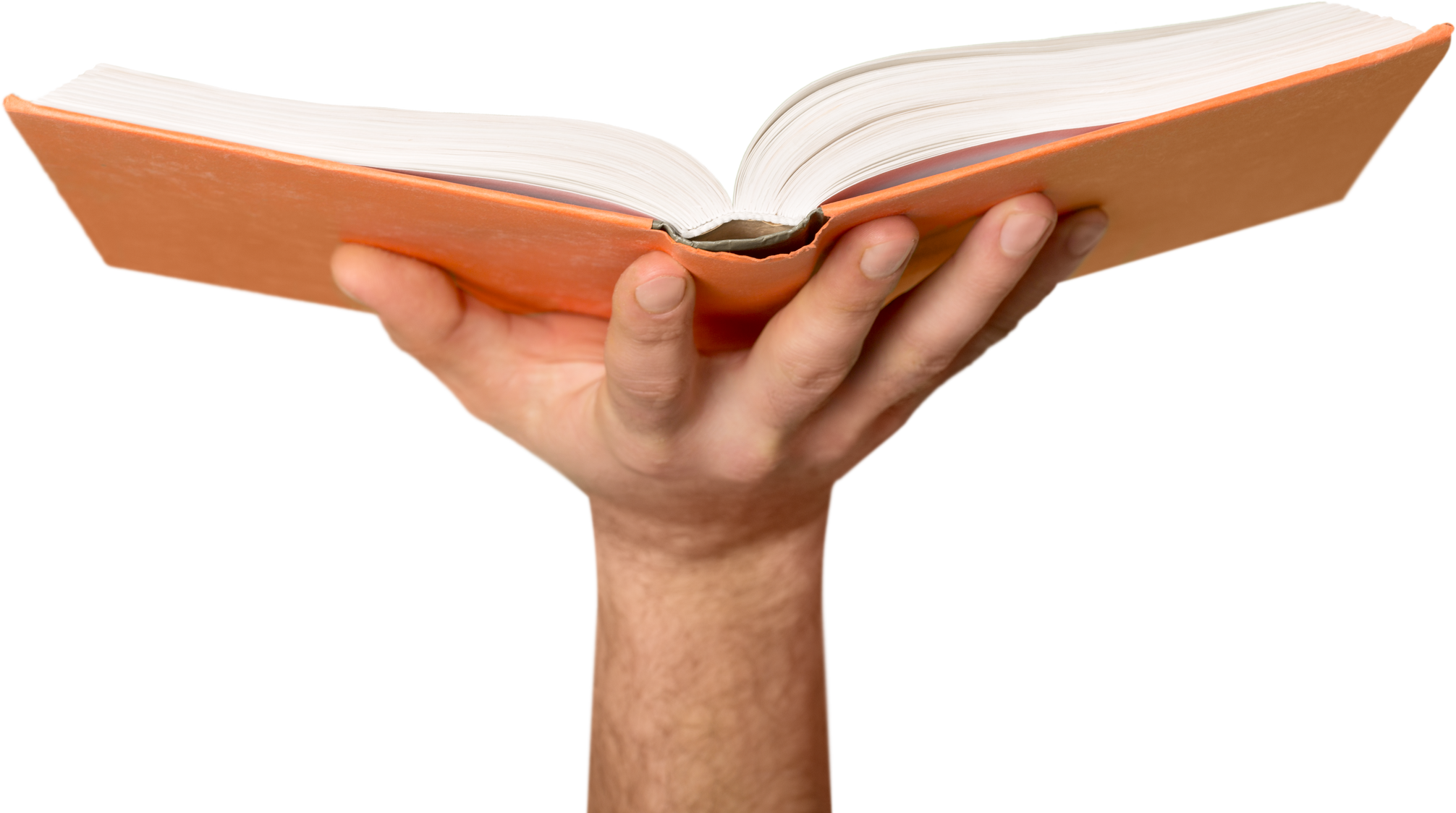 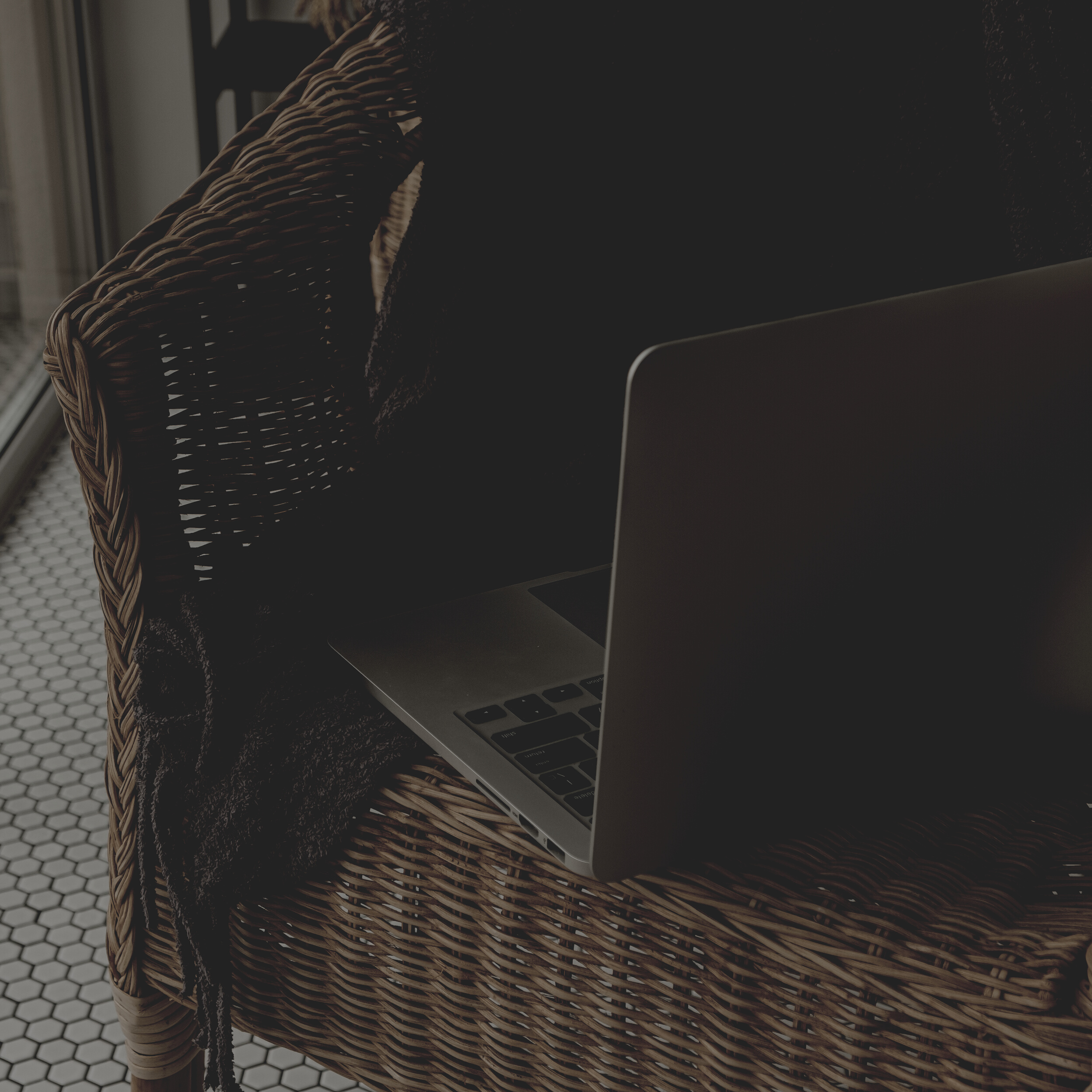 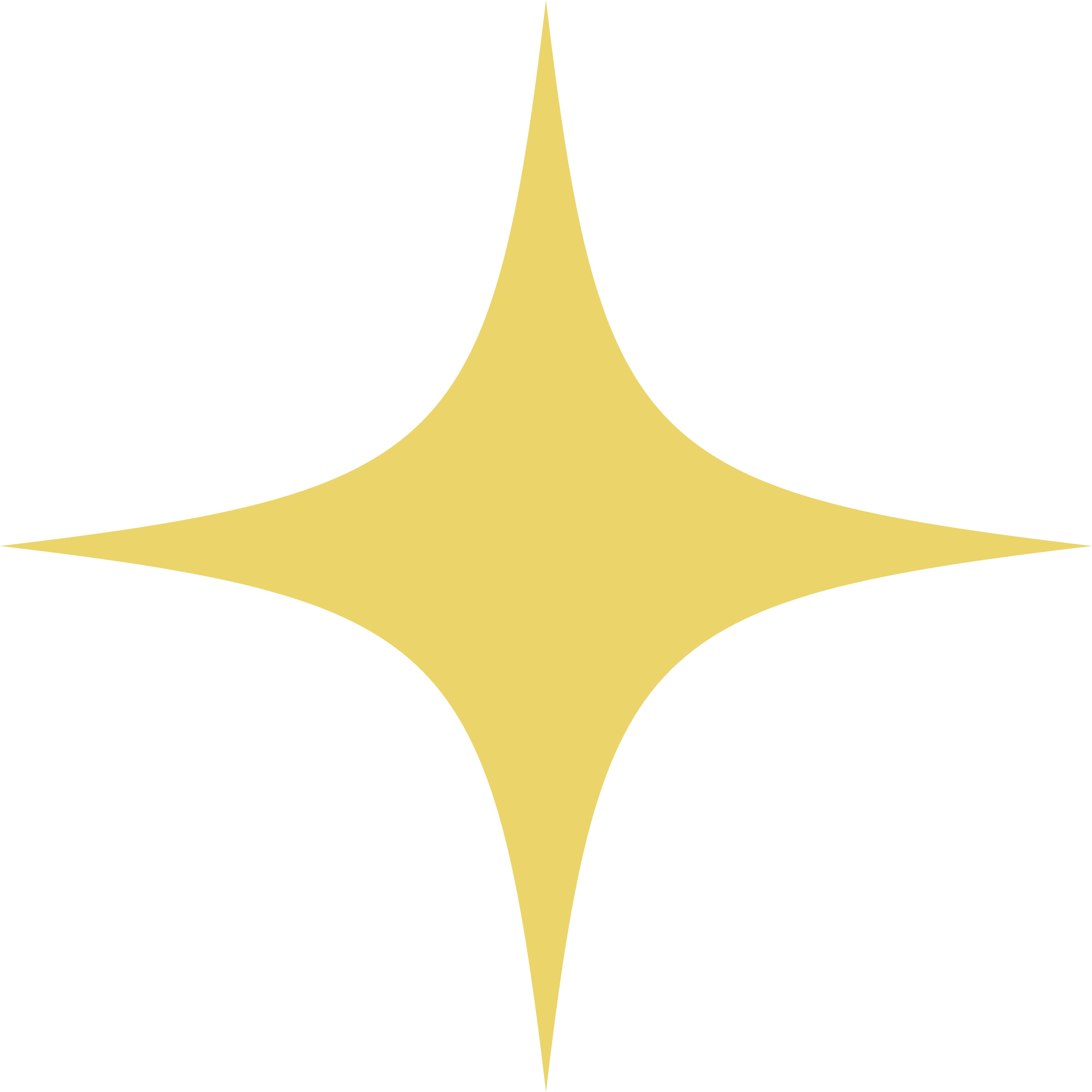 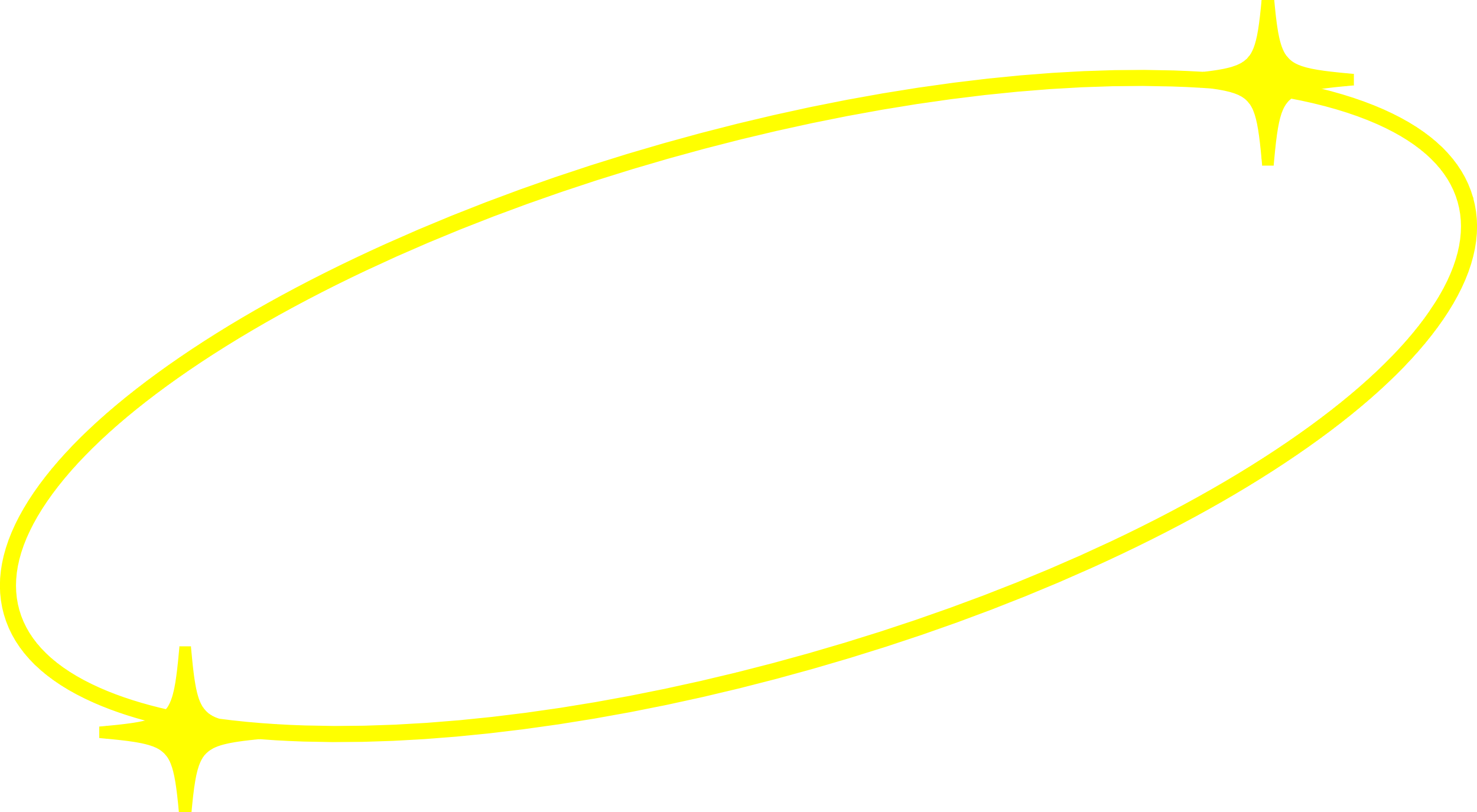 Anomali
Jika, KUHAP dilandaskan kepada penghormatan terhadap Hak Asasi Manusia, kesetaraan dan Pancasila, adalah hanya sekedar gimmick, karena perlawanan terhadap Dominasi Simbolik, dibatasi hanya terhadap Upaya Paksa melalui pelaksanaan Wewenang Praperadilan
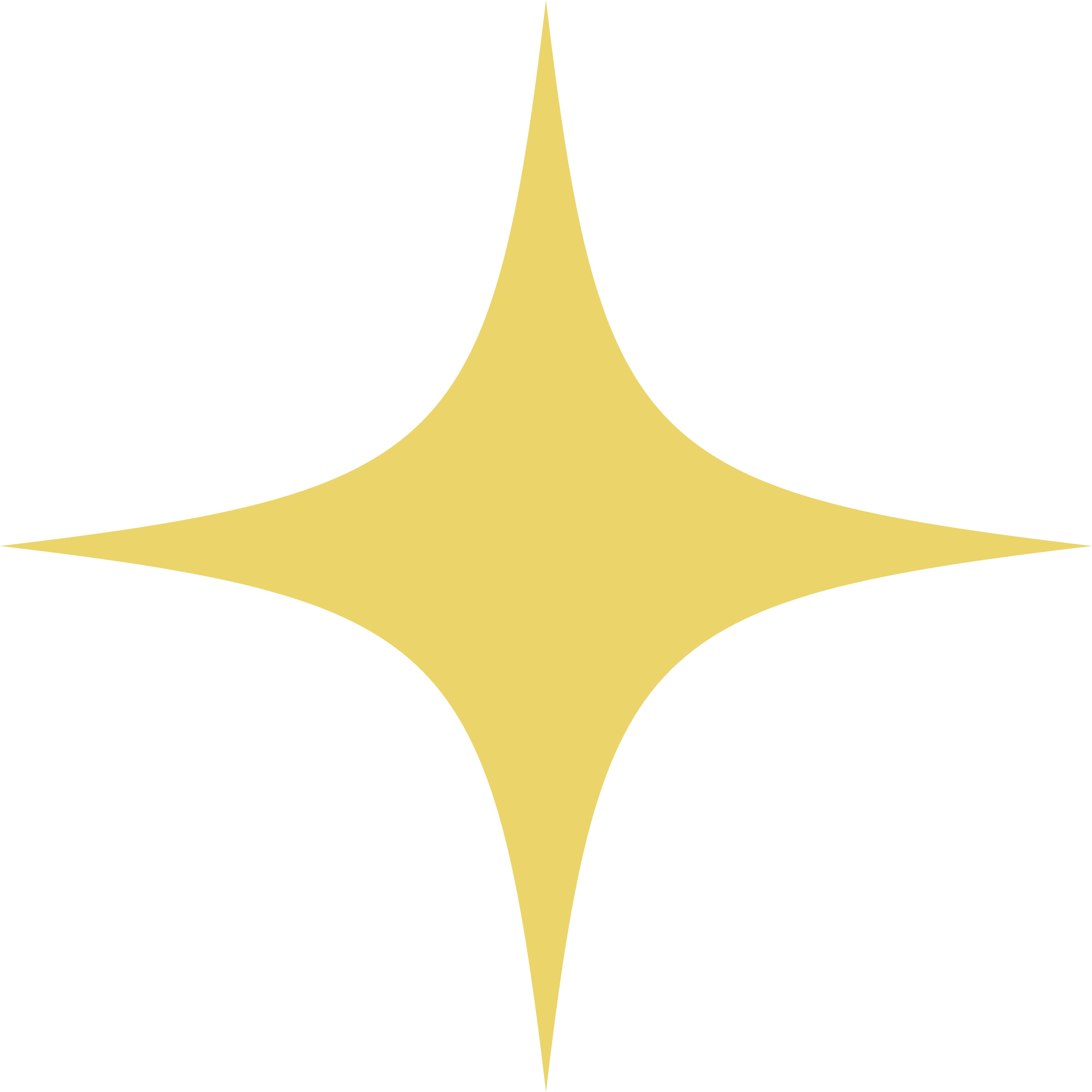 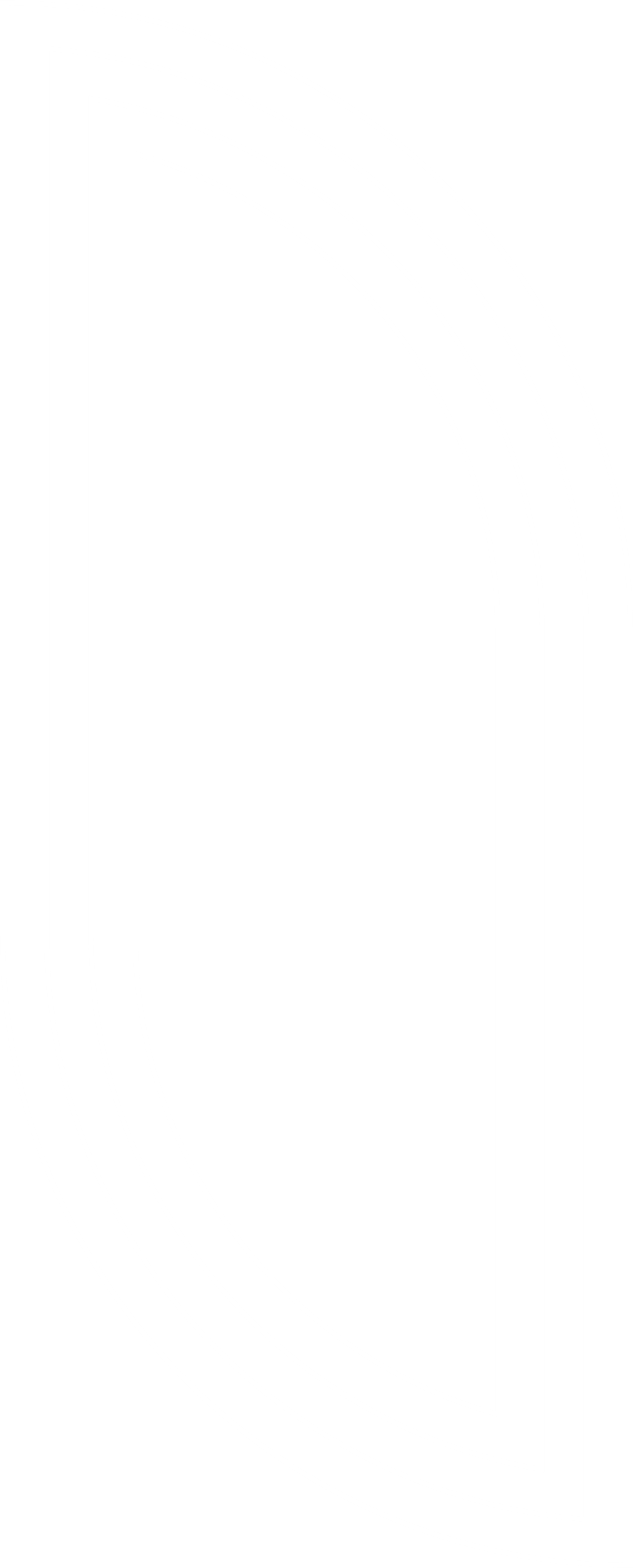 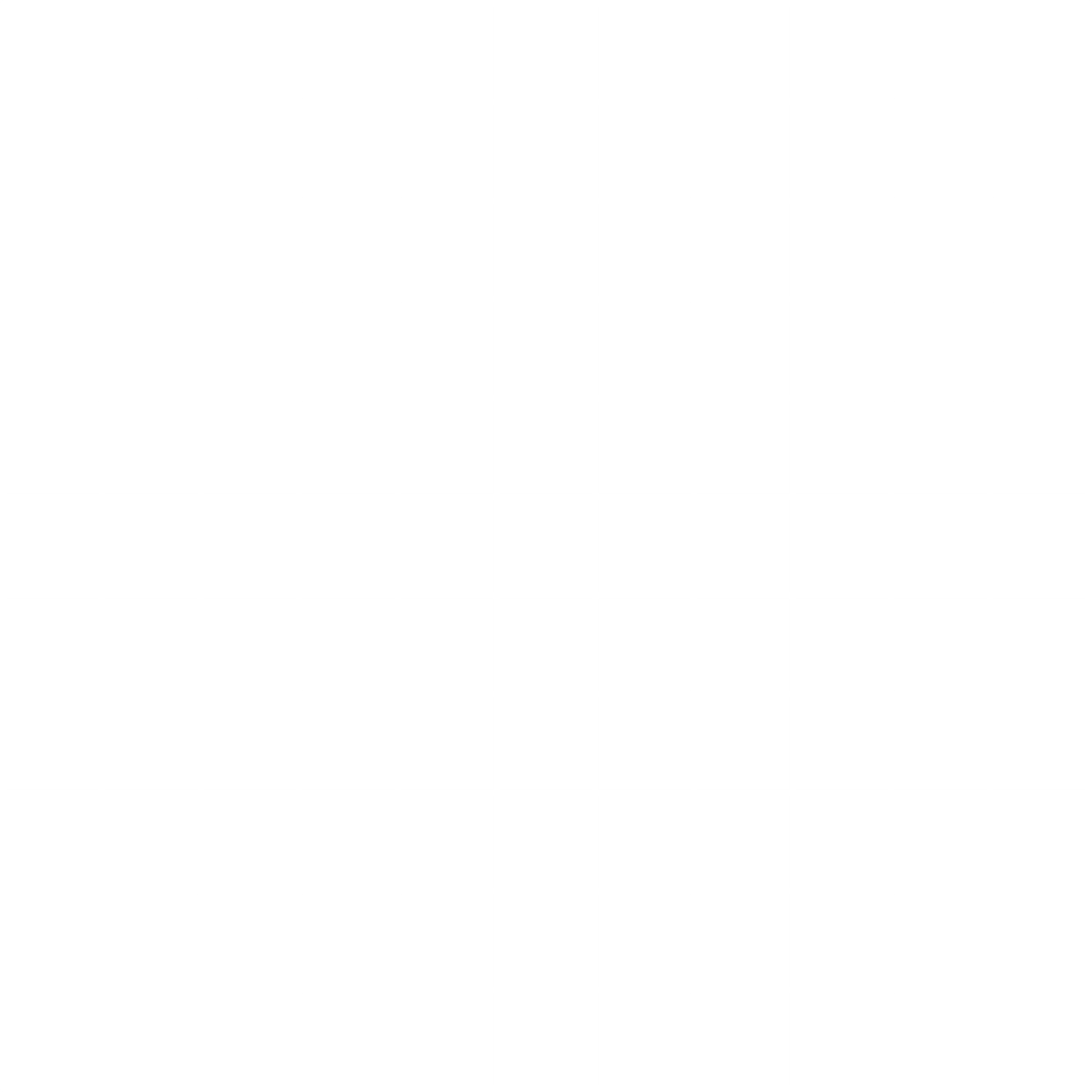 Thank
You!
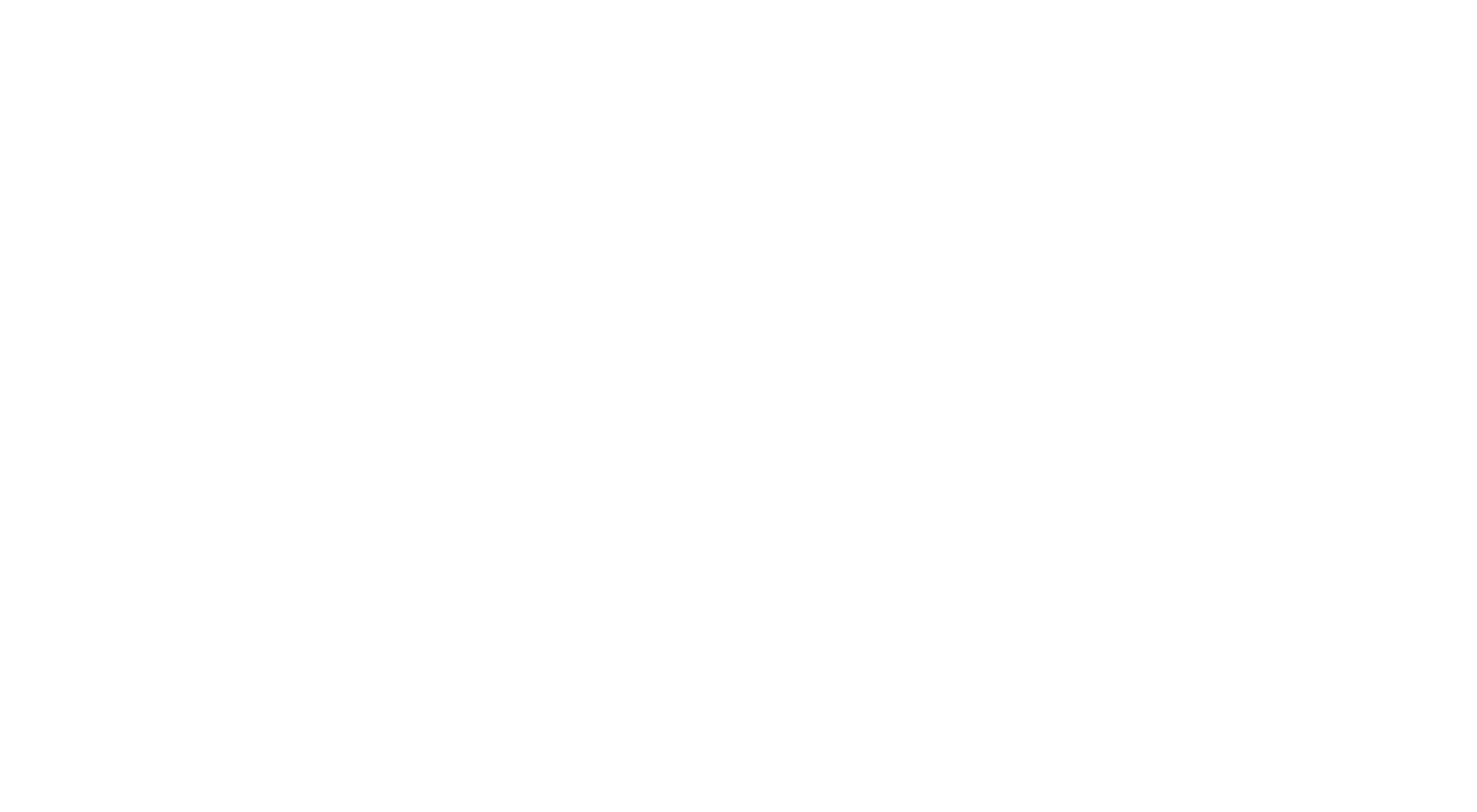 Presentation by
Rocky Marbun